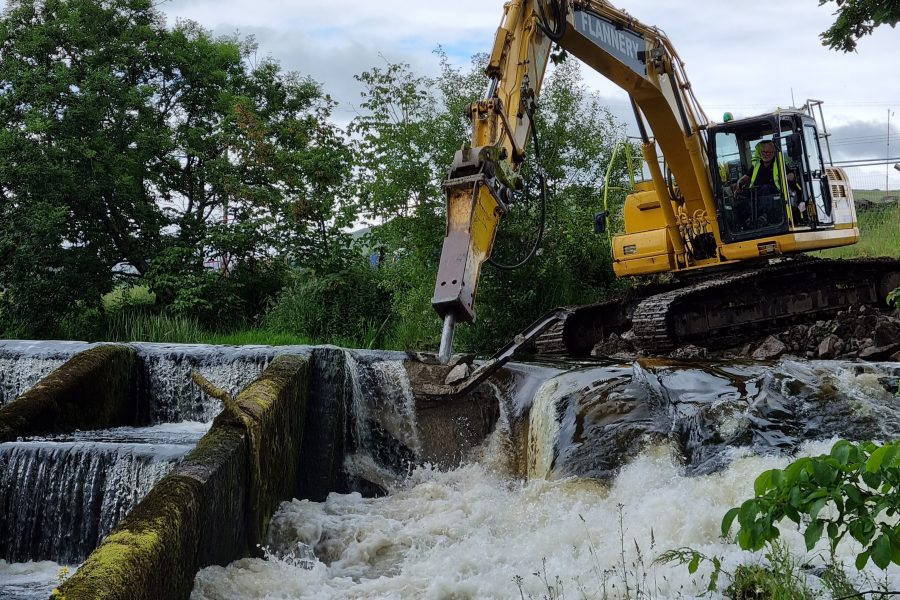 Overcoming the pain barrier: Stories of successful weirremoval
Neil Entwistle & George Heritage
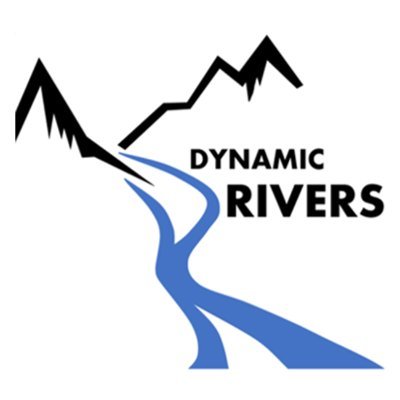 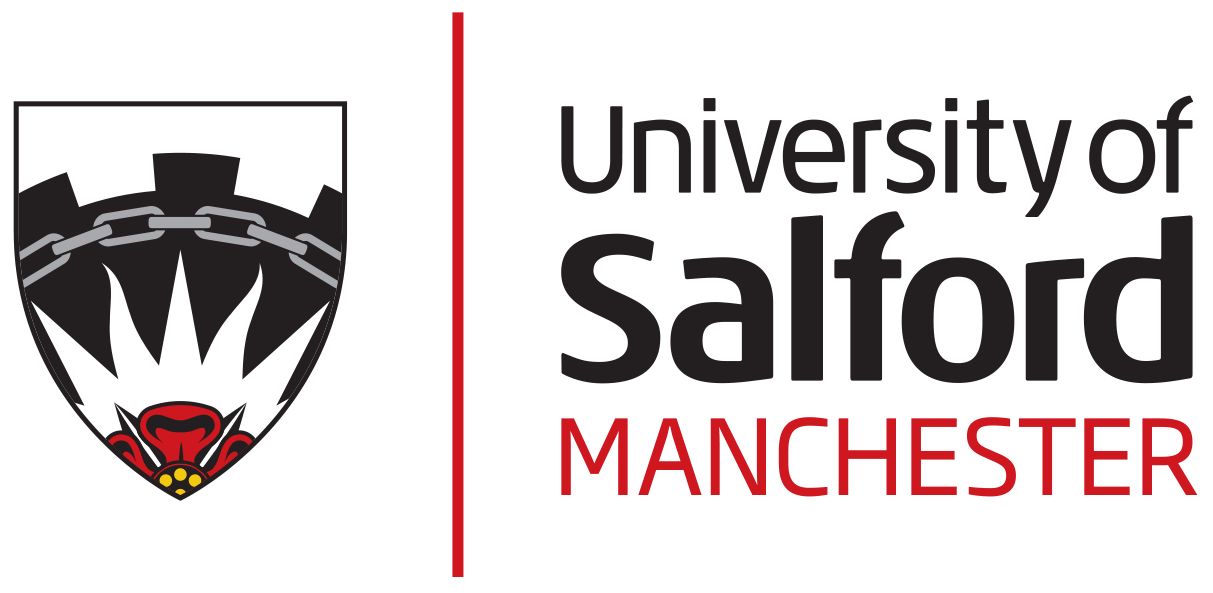 @SalfordHydro & @Dynamic_Rivers
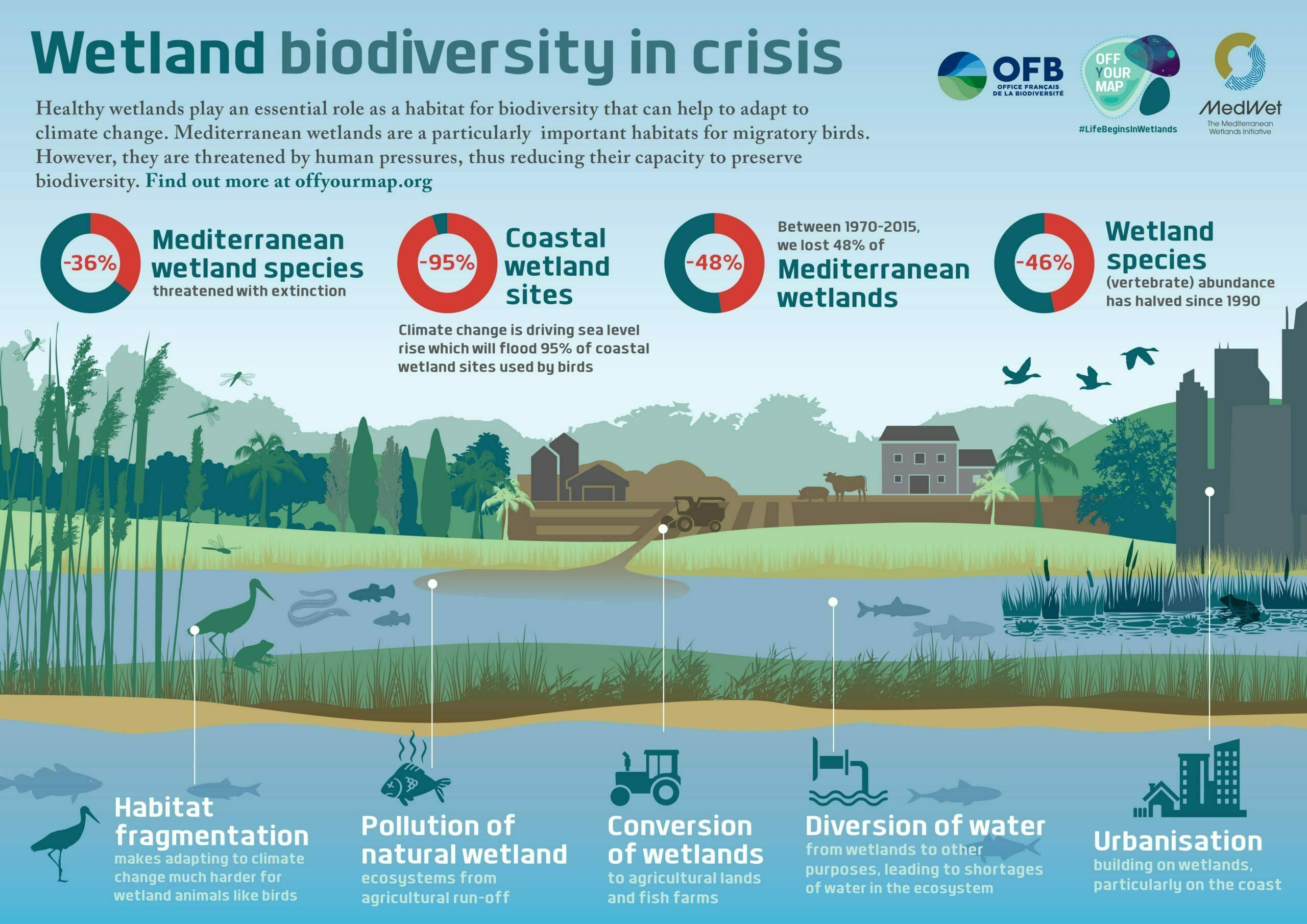 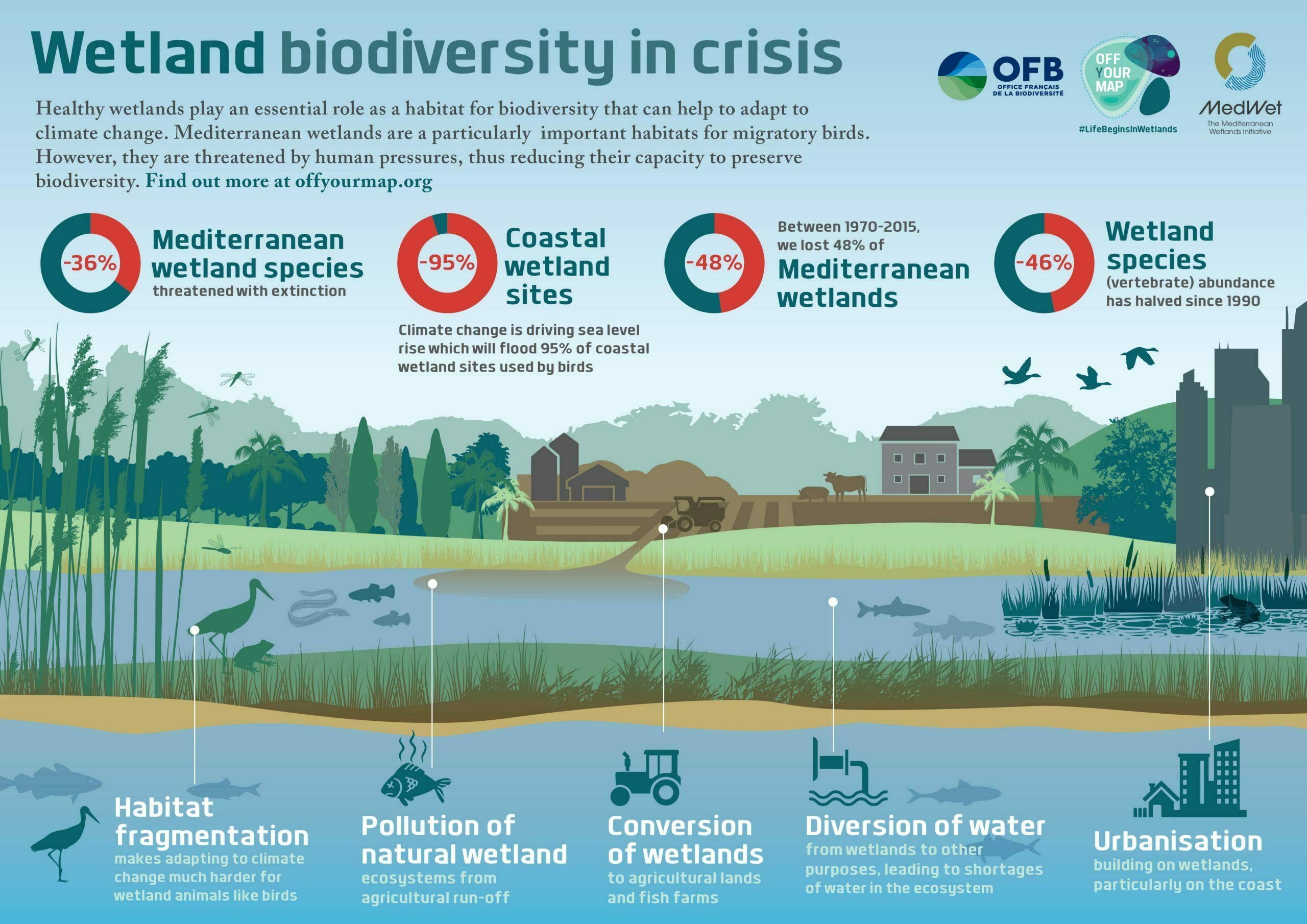 Restoration
NFM
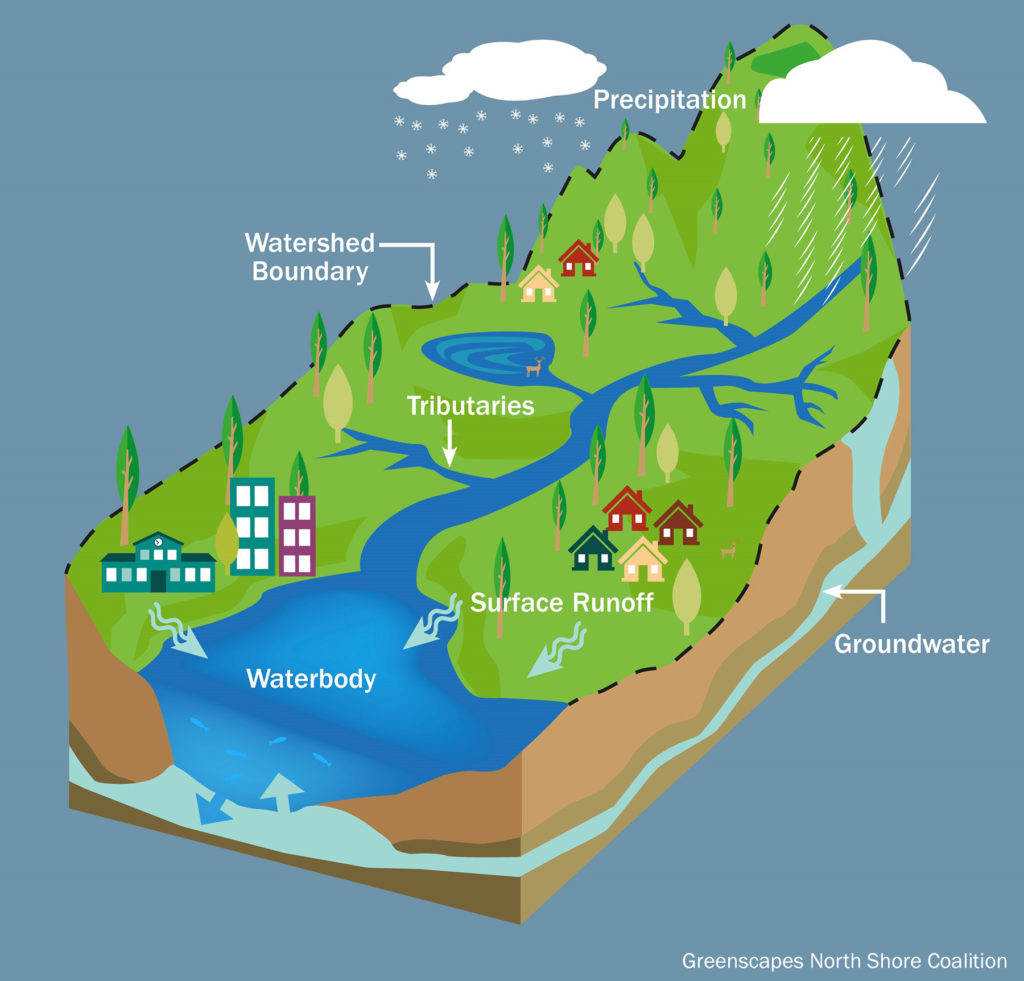 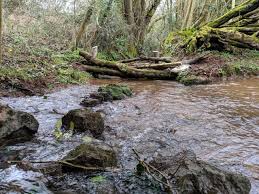 Catchment Habitats
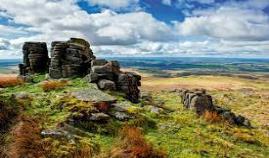 Debris Dams, Ditch Blocking, Ponds, Scrapes
River Restoration
Moorland Restoration, Planting
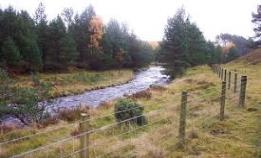 Land Management
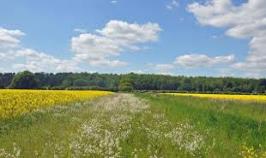 Floodplain Rejuvenation
Urban River Rehabilitation
Meandering, Wandering, Anastomosing, fan rejuvenation, Step-pool, Pool-rapid,  Bedrock channels
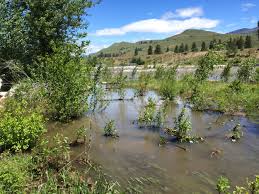 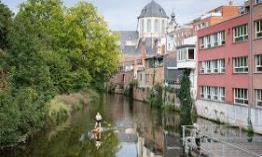 Farmer Engagement, Pollution control, Sediment control, Stocking regimes, Land management, integrated farming
Making space for water, ‘Stage  Zero’ Wetlands, Open water, tributary restoration
Weir removal, feature reinstatement, Coarse sediment management
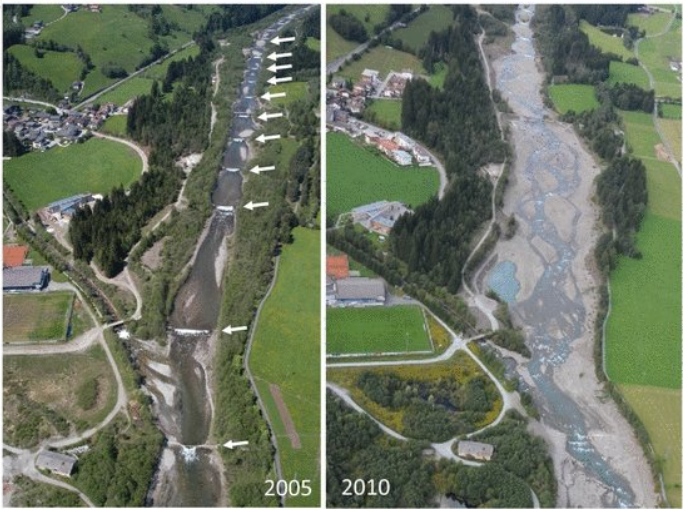 Mareit River, Italy
Photograph by Francesco Comiti
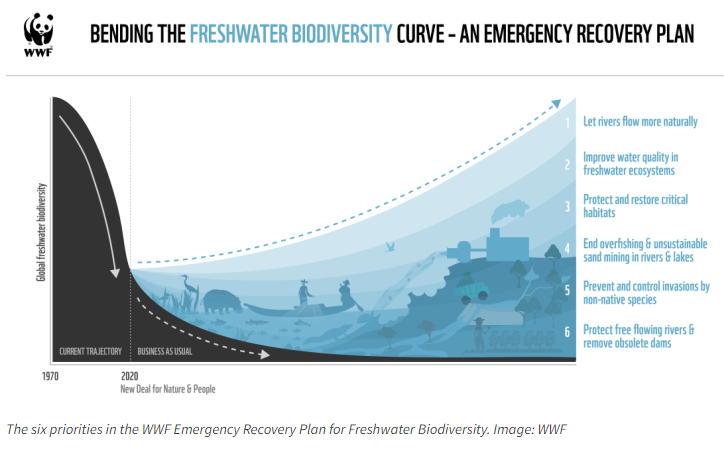 84% of global freshwater 
species populations
[Speaker Notes: The WWF’s current approach to fostering widespread dialogue and action on tackling the freshwater biodiversity crisis centres on their Emergency Recovery Plan for Freshwater Biodiversity. The plan, discussed in a blog back in February, is based on six key themes.

They are: letting rivers flow more naturally; reducing pollution; protecting critical wetland habitats; ending overfishing and unsustainable sand mining in rivers and lakes; controlling invasive species; and safeguarding and restoring river connectivity through better planning of dams and hydropower.

The authors of the Emergency Recovery Plan suggest that unless significant collective action is taken to ‘bend the curve’ of freshwater biodiversity loss globally then the downward trends of species loss and ecosystem degradation will continue apace. The time to tackle this crucial issue is now: the key question, as Muruven puts it, is, “are we capable as a freshwater community of coalescing around the Emergency Recovery Plan for the next five years and collectively have a go at bending the curve?”]
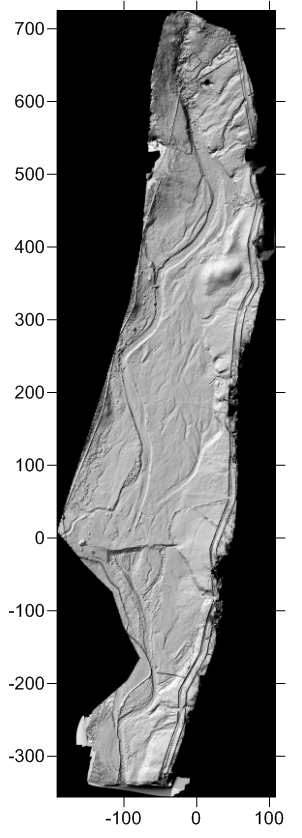 Geomorph
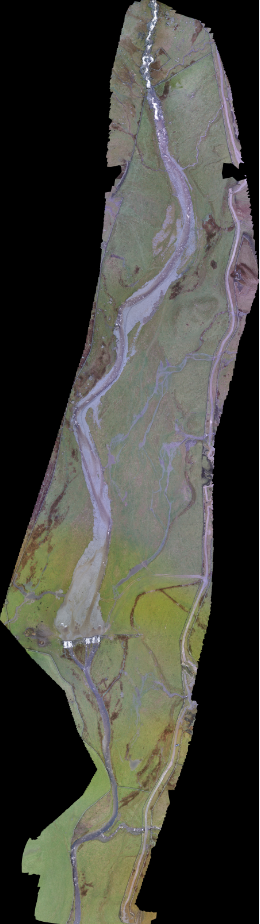 Monitoring
Fish
Inverts
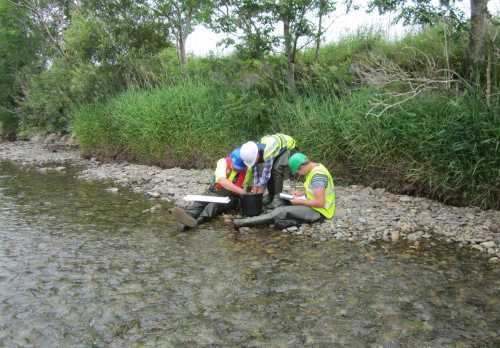 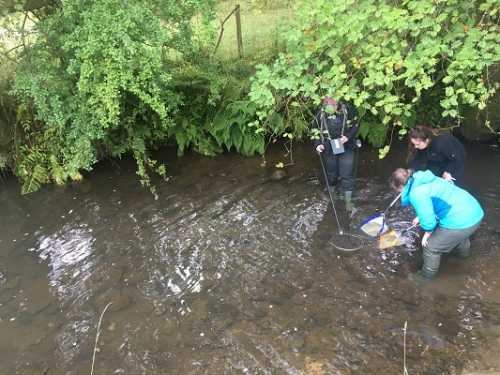 Post 1st bankfull flow
Pre restoration
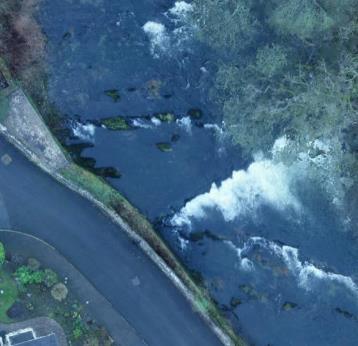 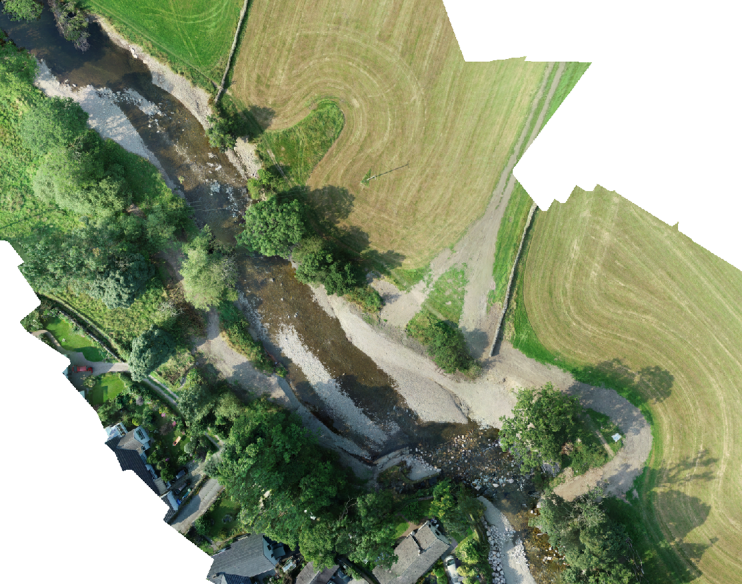 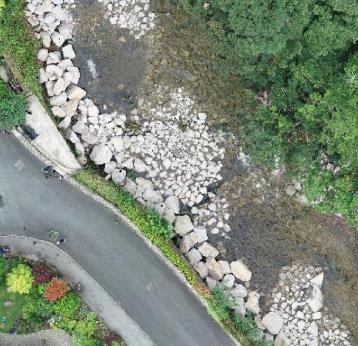 Post restoration
Post 2nd bankfull flow
Pre restoration
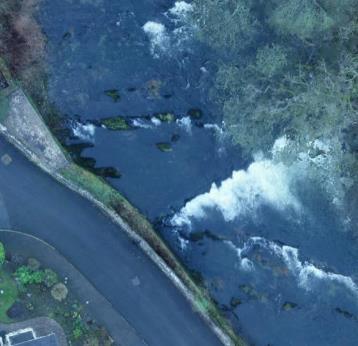 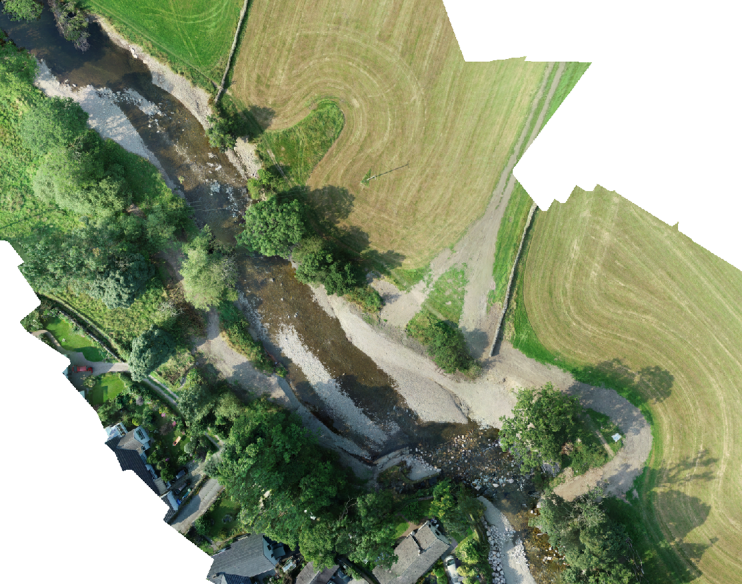 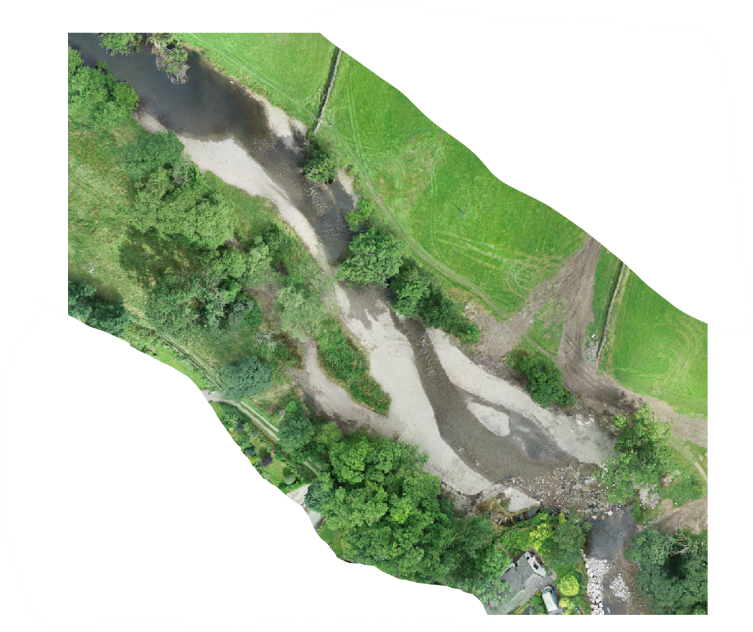 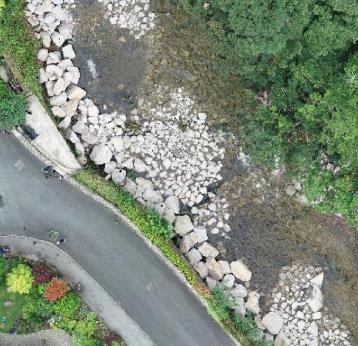 Post restoration
Post 1st bankfull flow
Pre restoration
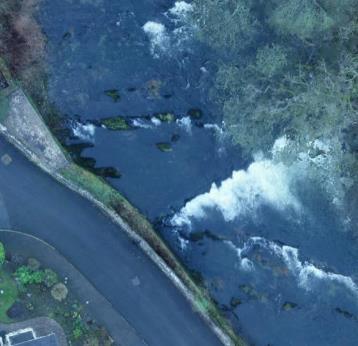 Naturalisation
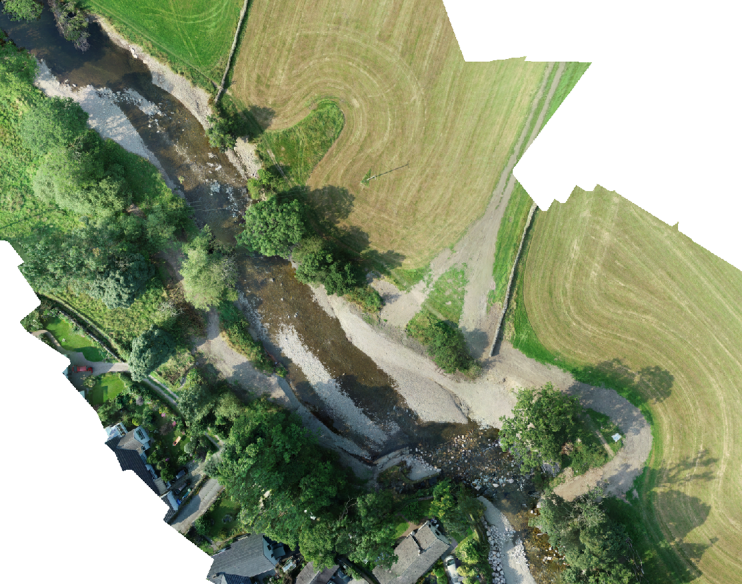 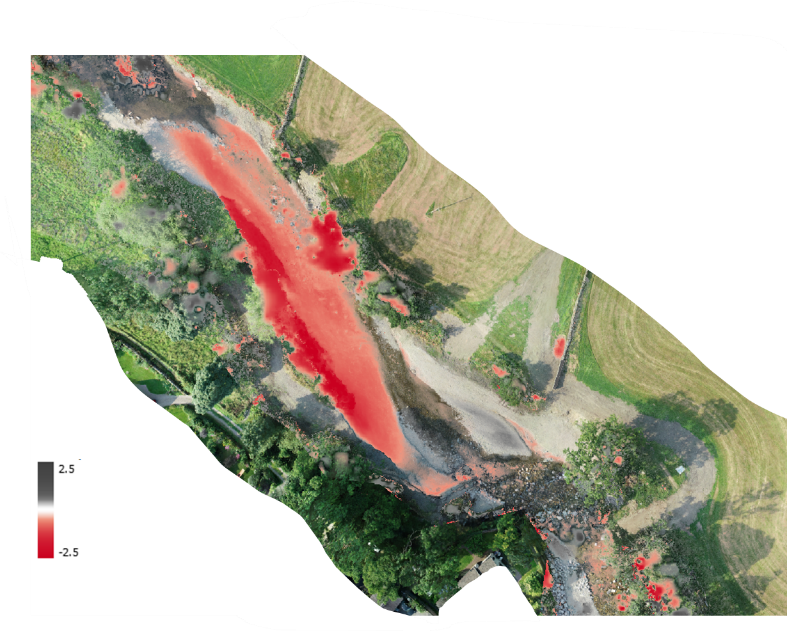 Erosion
Post 2nd bankfull flow
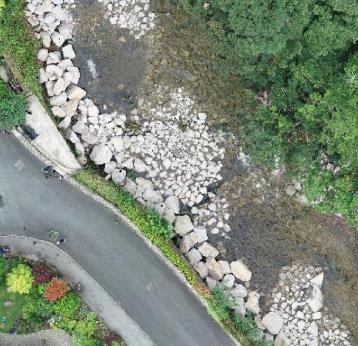 Post restoration
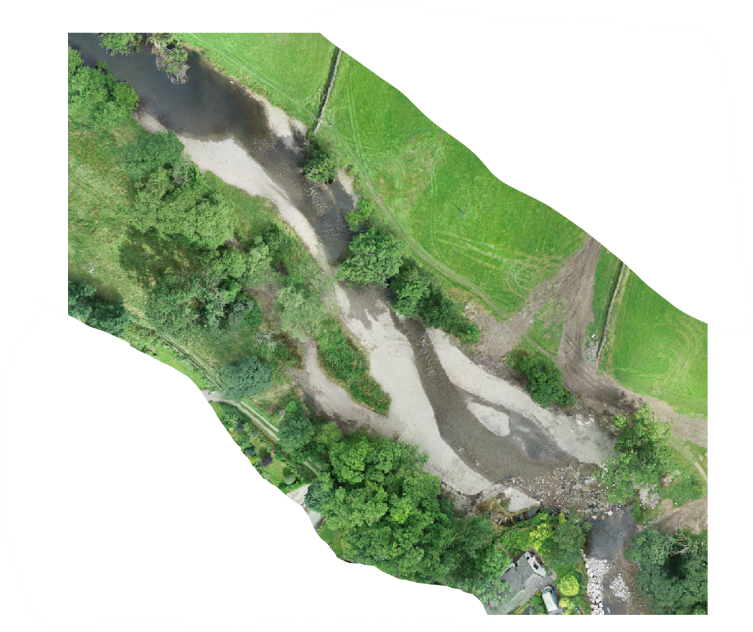 Deposition
Post 1st bankfull flow
Pre restoration
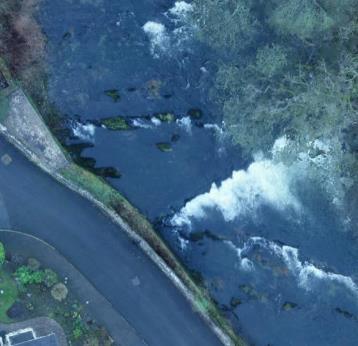 Naturalisation
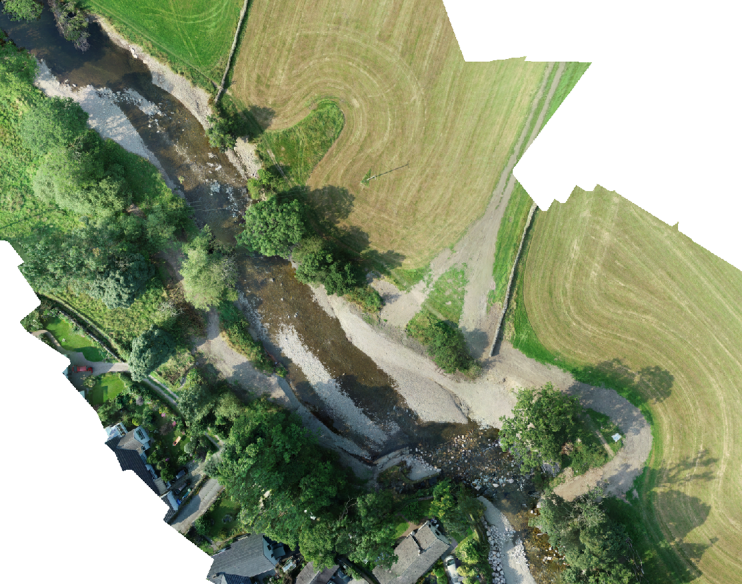 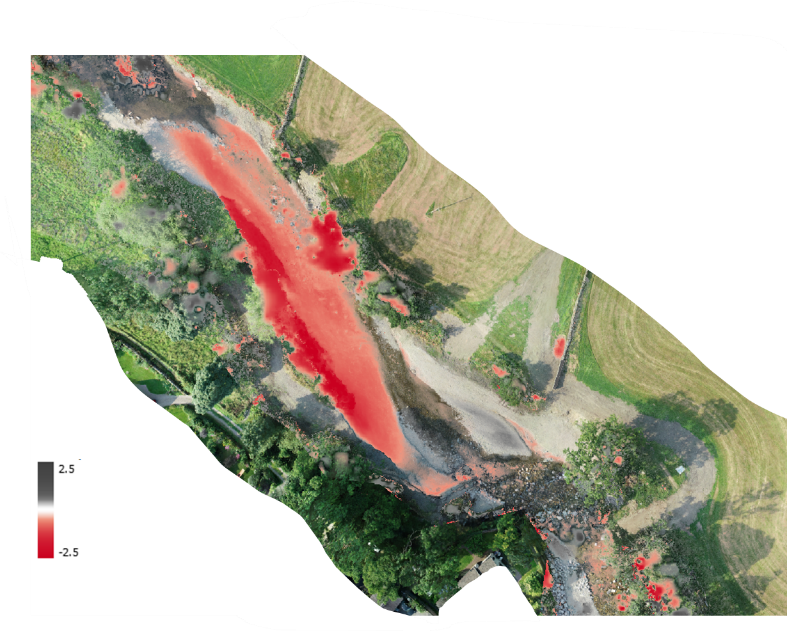 Erosion
Post 2nd bankfull flow
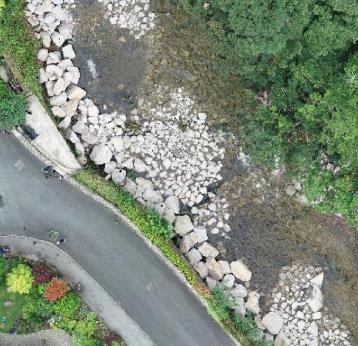 Post restoration
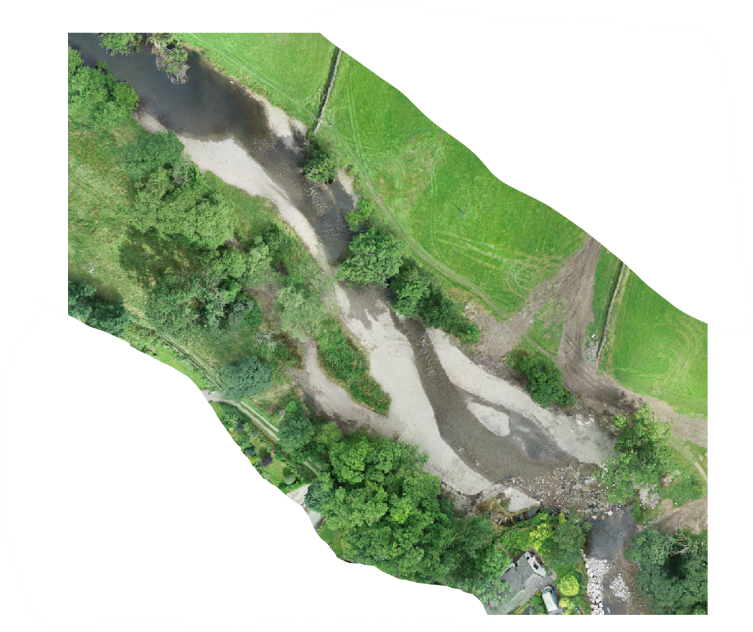 Deposition
Quantifiable Evidence
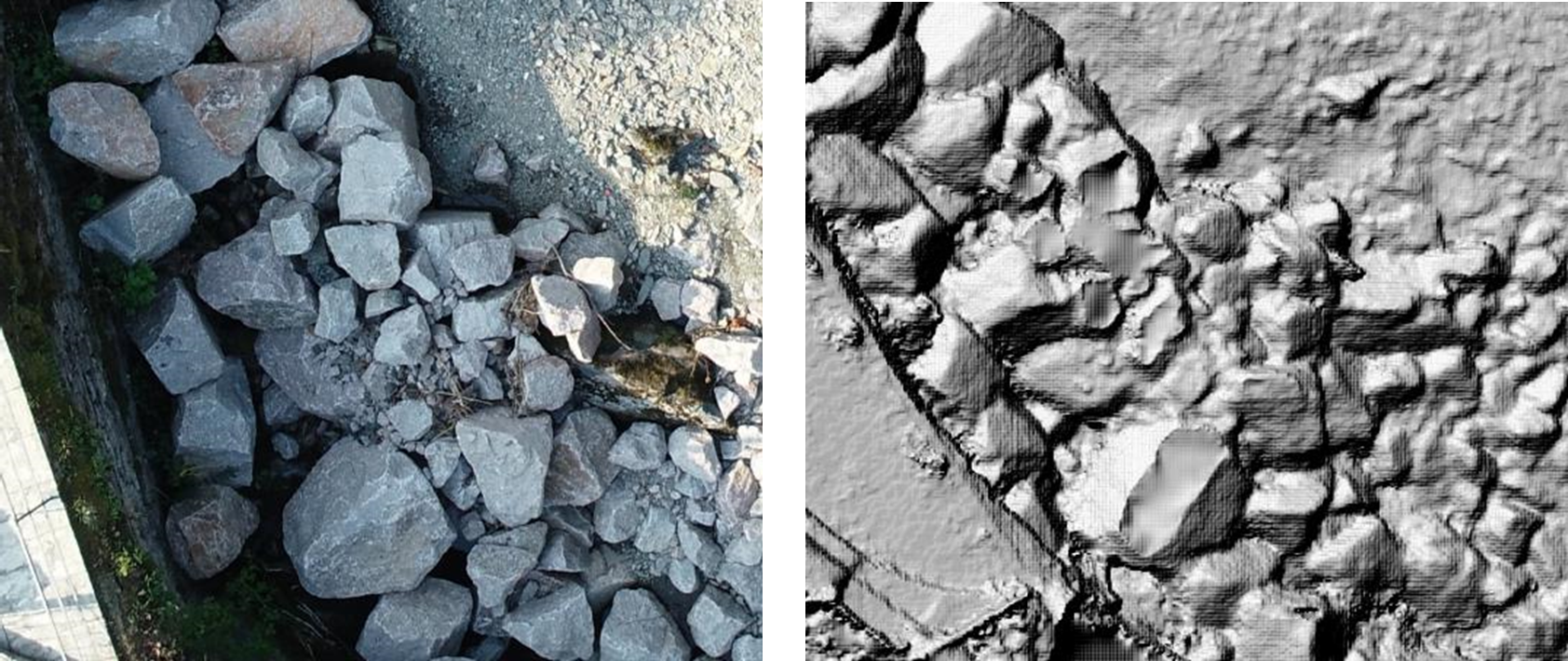 New Habitat
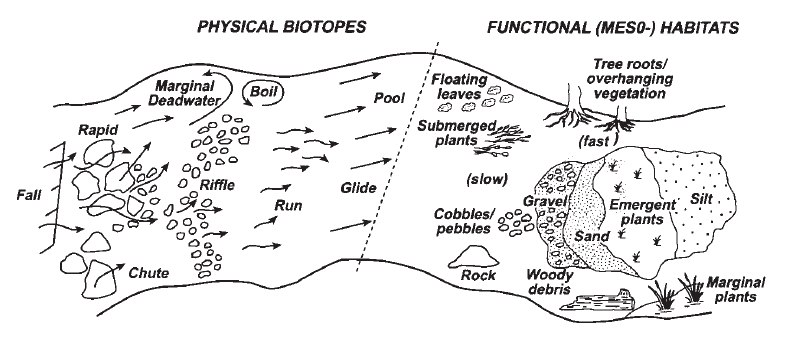 Newson, M. D., & Newson, C. L. (2000). Geomorphology, ecology and river channel habitat: mesoscale approaches to basin-scale challenges. Progress in Physical Geography, 24(2), 195-217.
River Glen
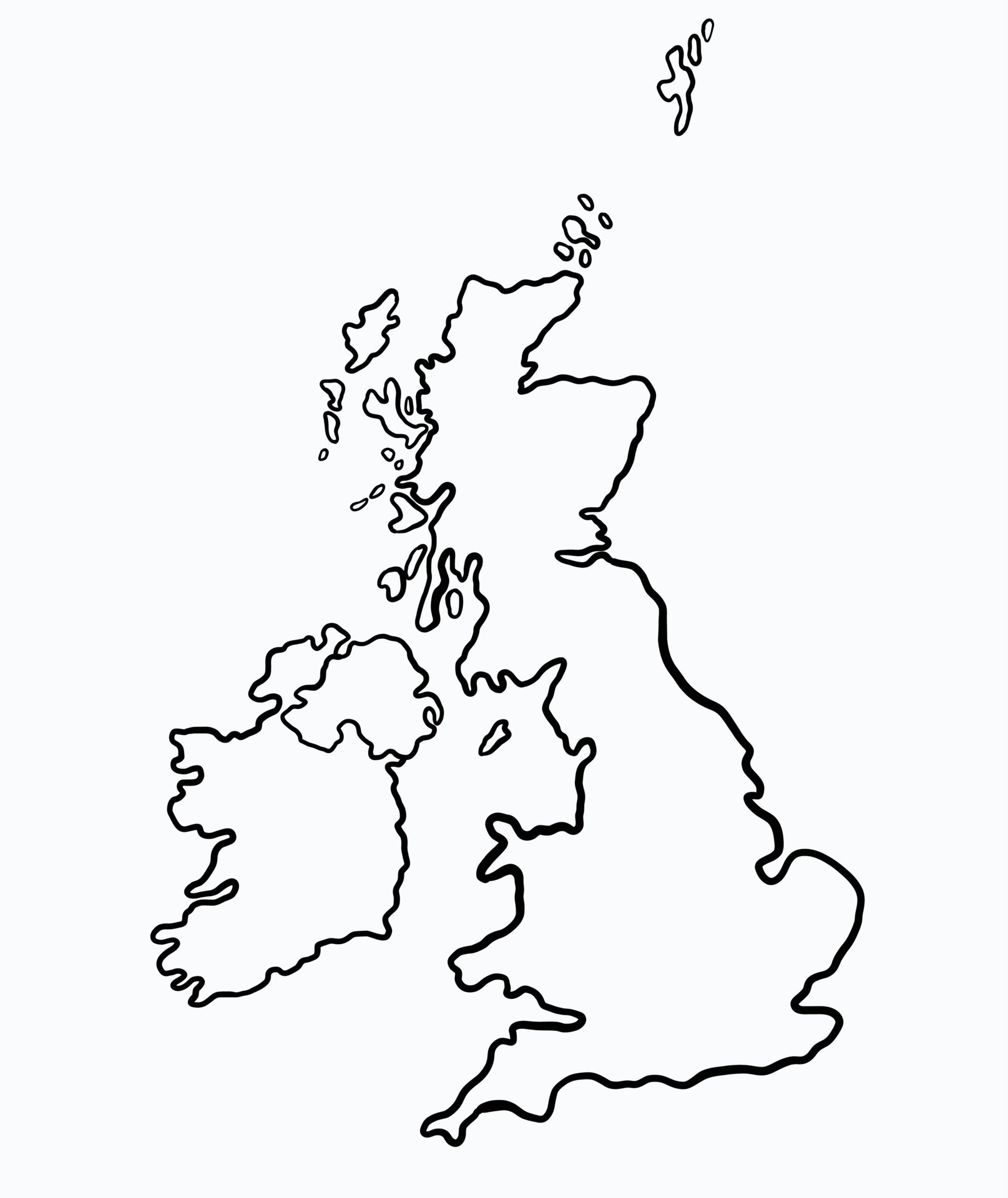 River Glen
Riffle
Run
Bar
Pool
Glide
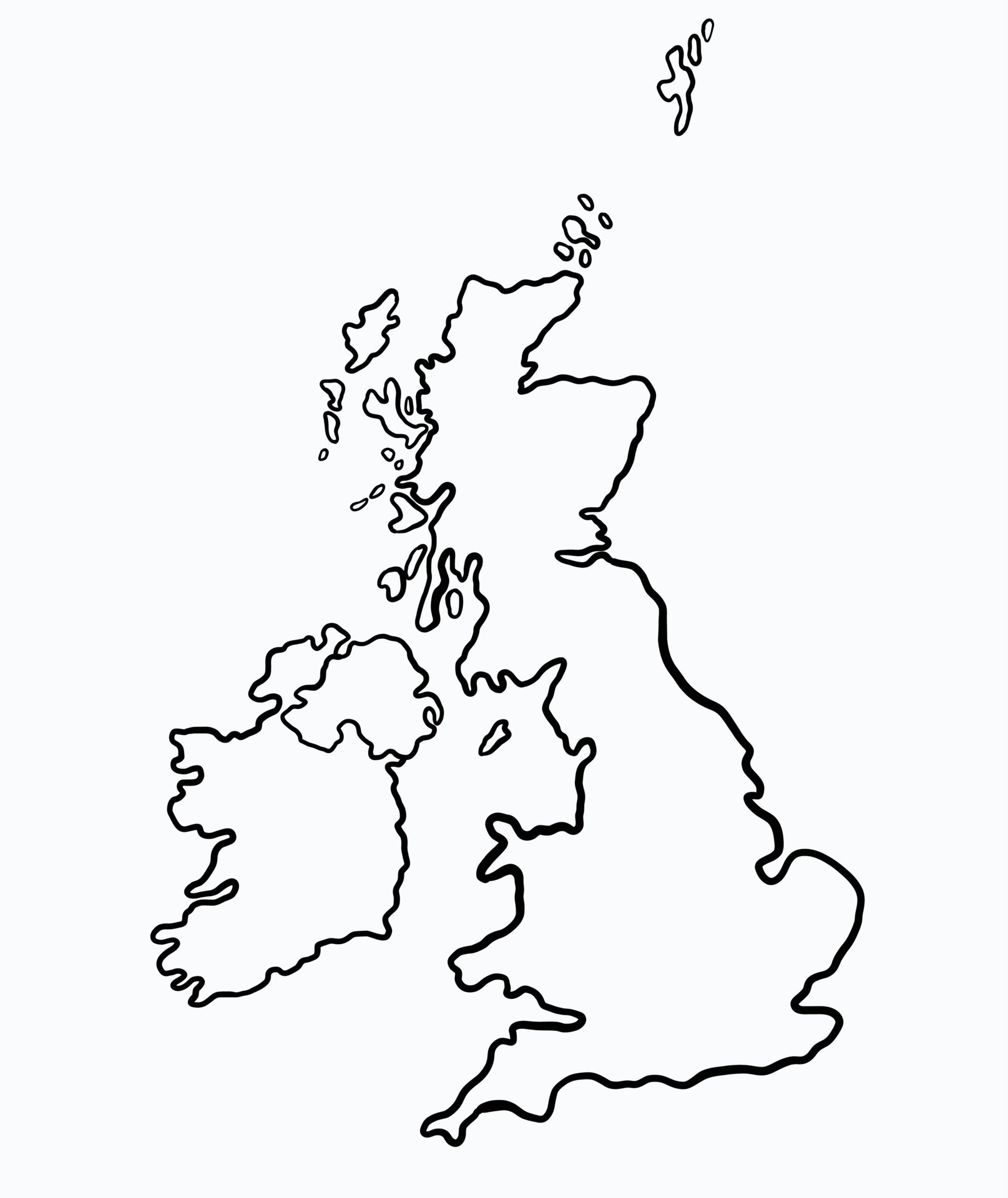 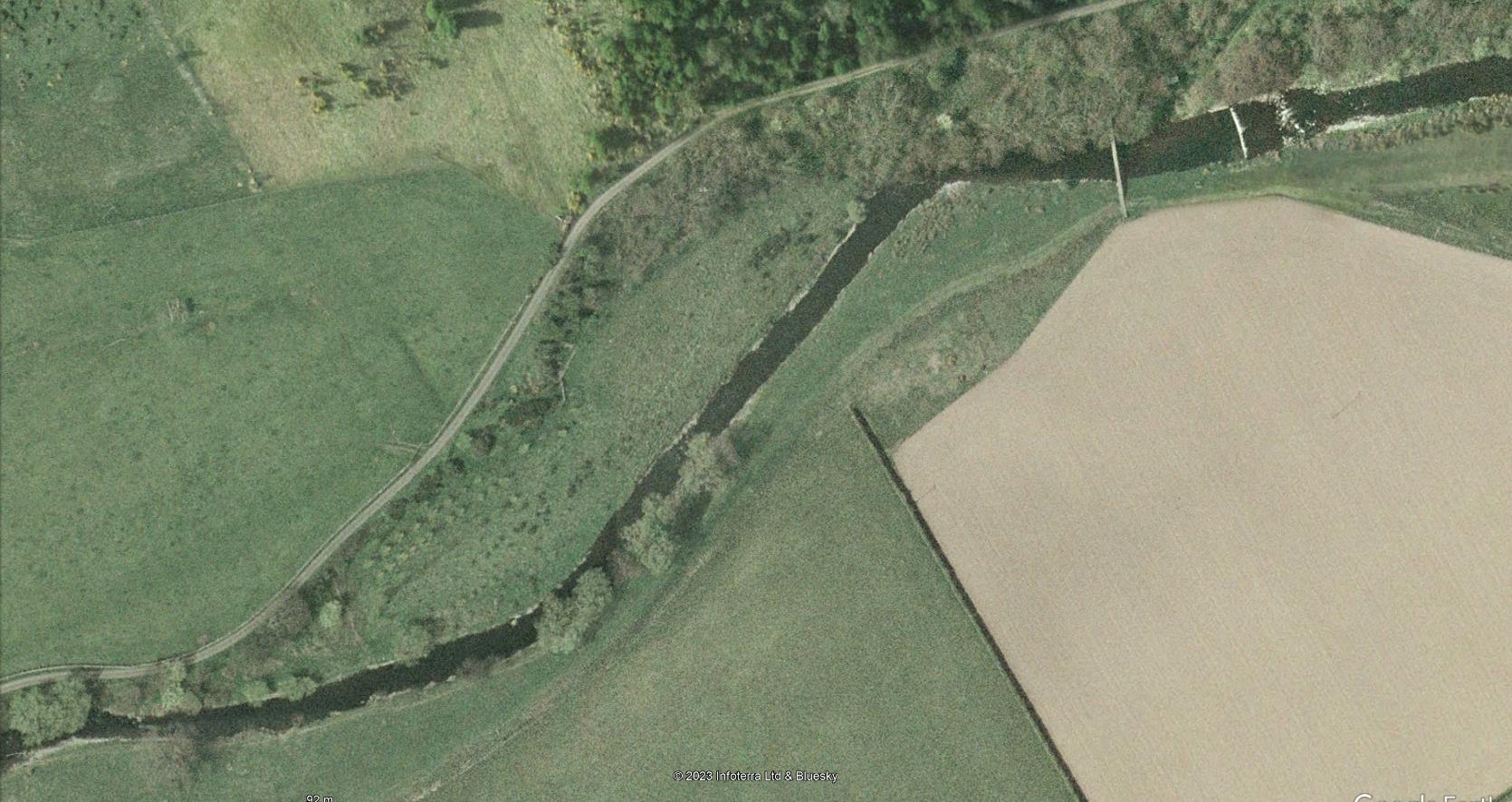 2007
River Glen
Riffle
Run
Bar
Pool
Glide
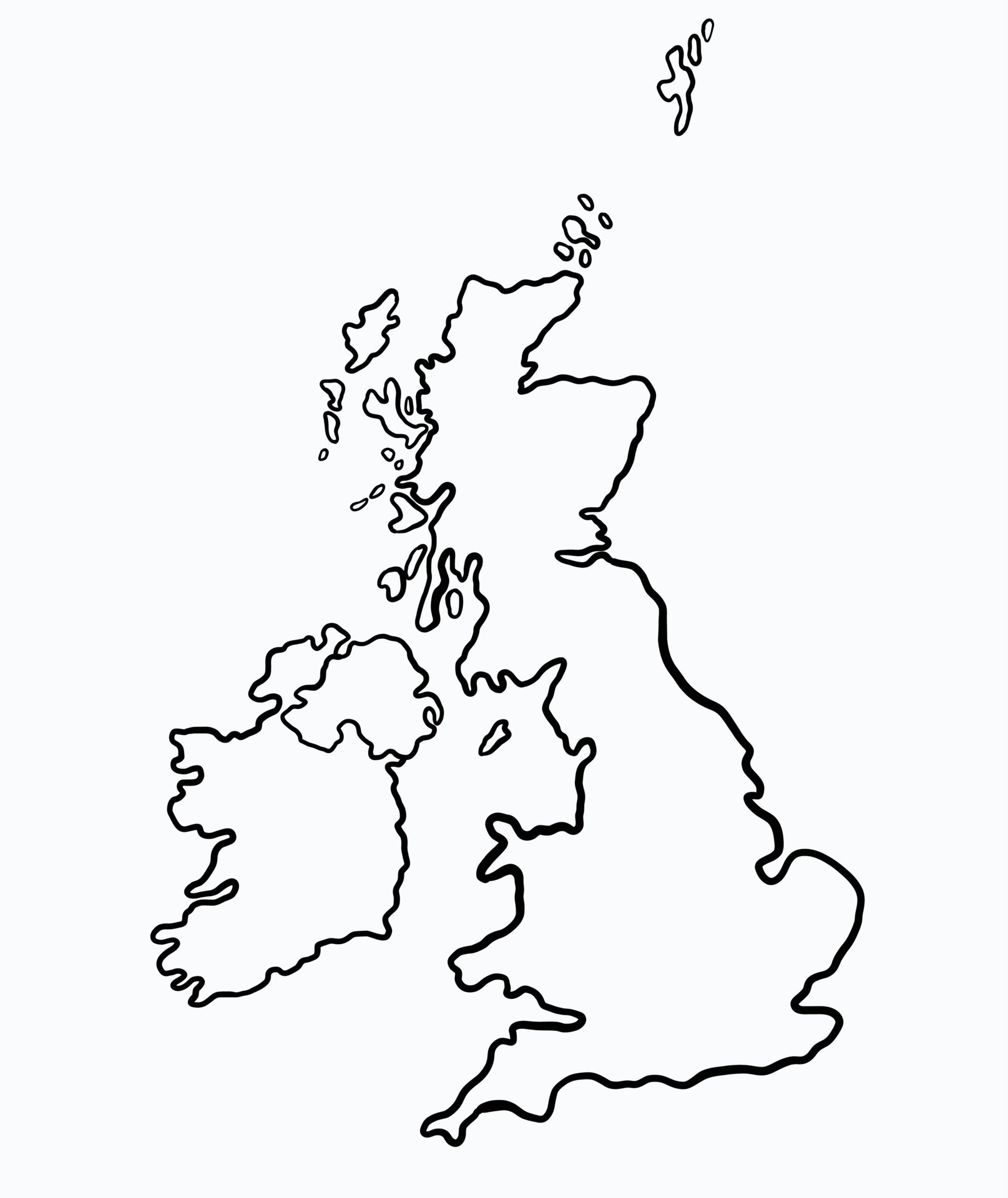 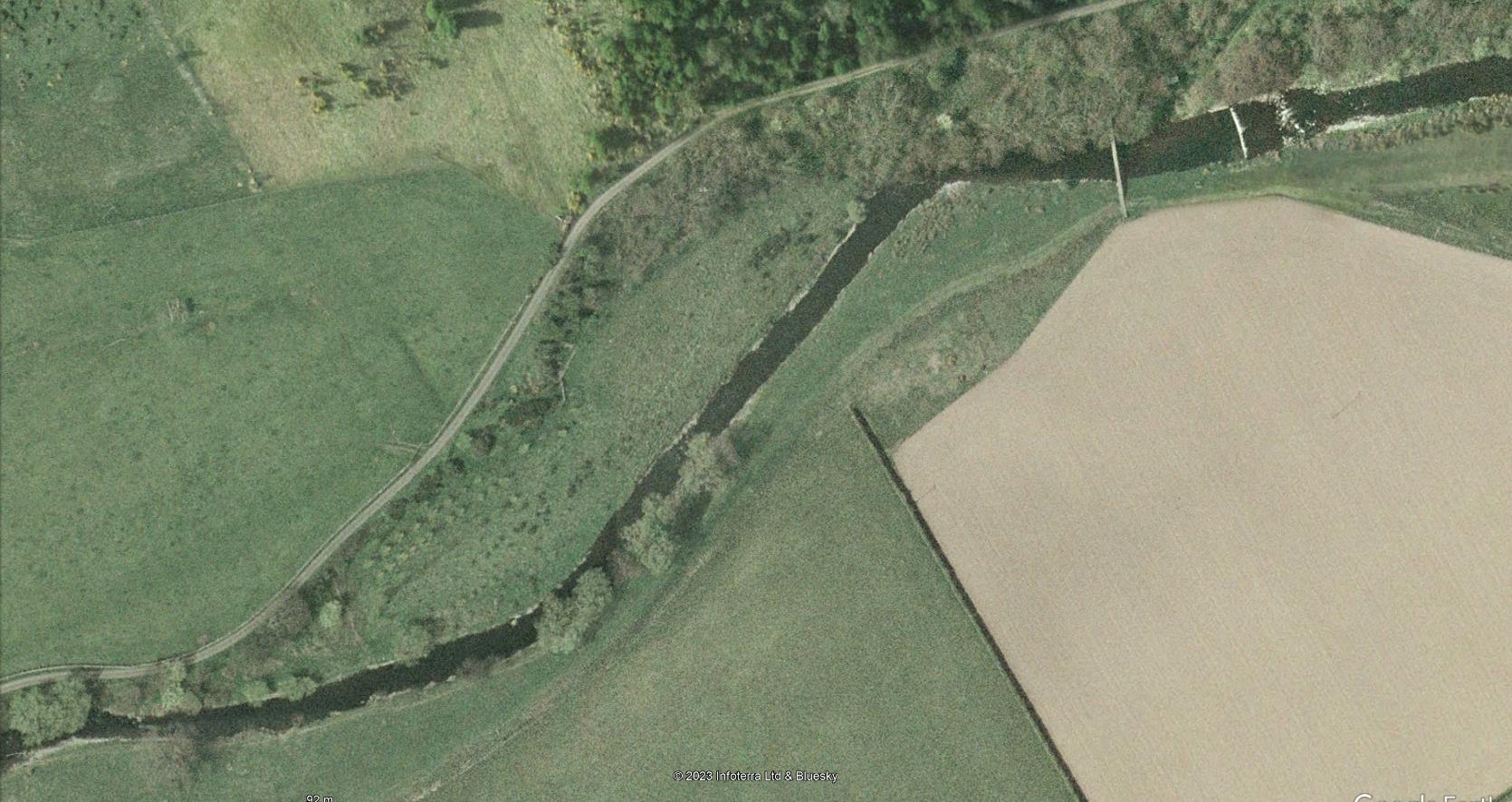 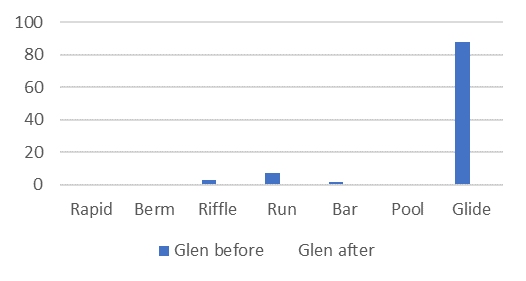 2007
River Glen
Riffle
Run
Bar
Pool
Glide
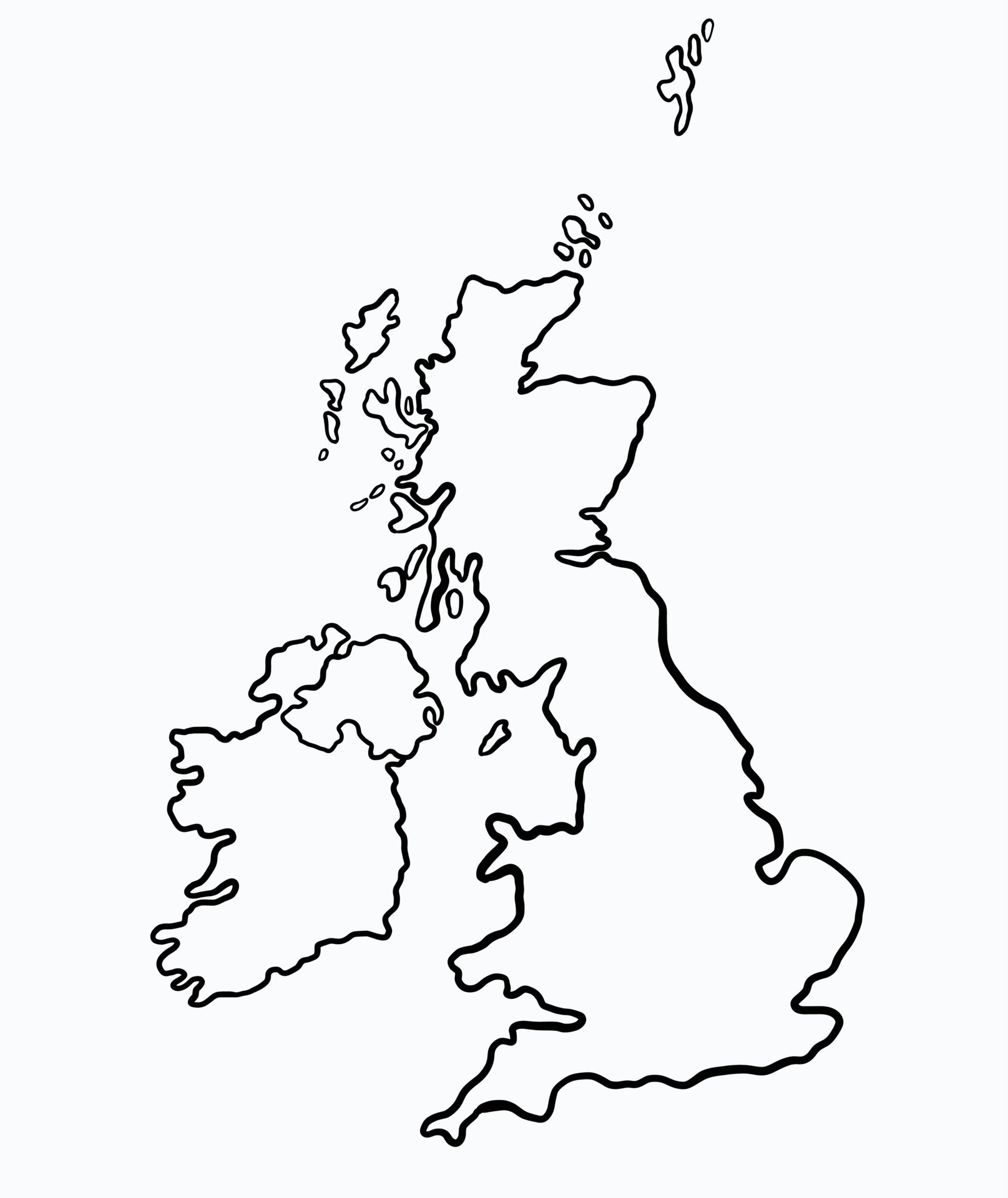 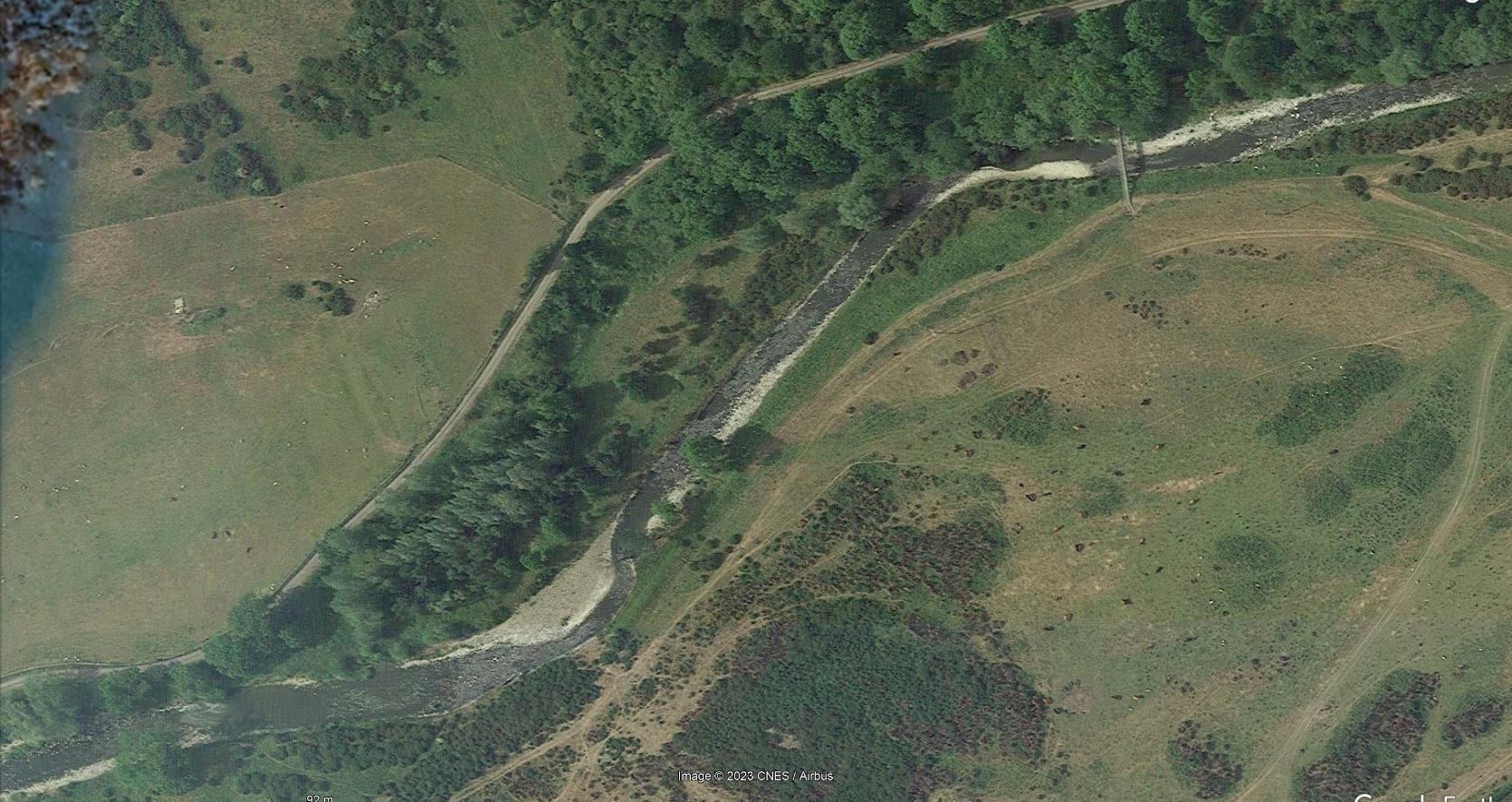 2023
River Glen
Riffle
Run
Bar
Pool
Glide
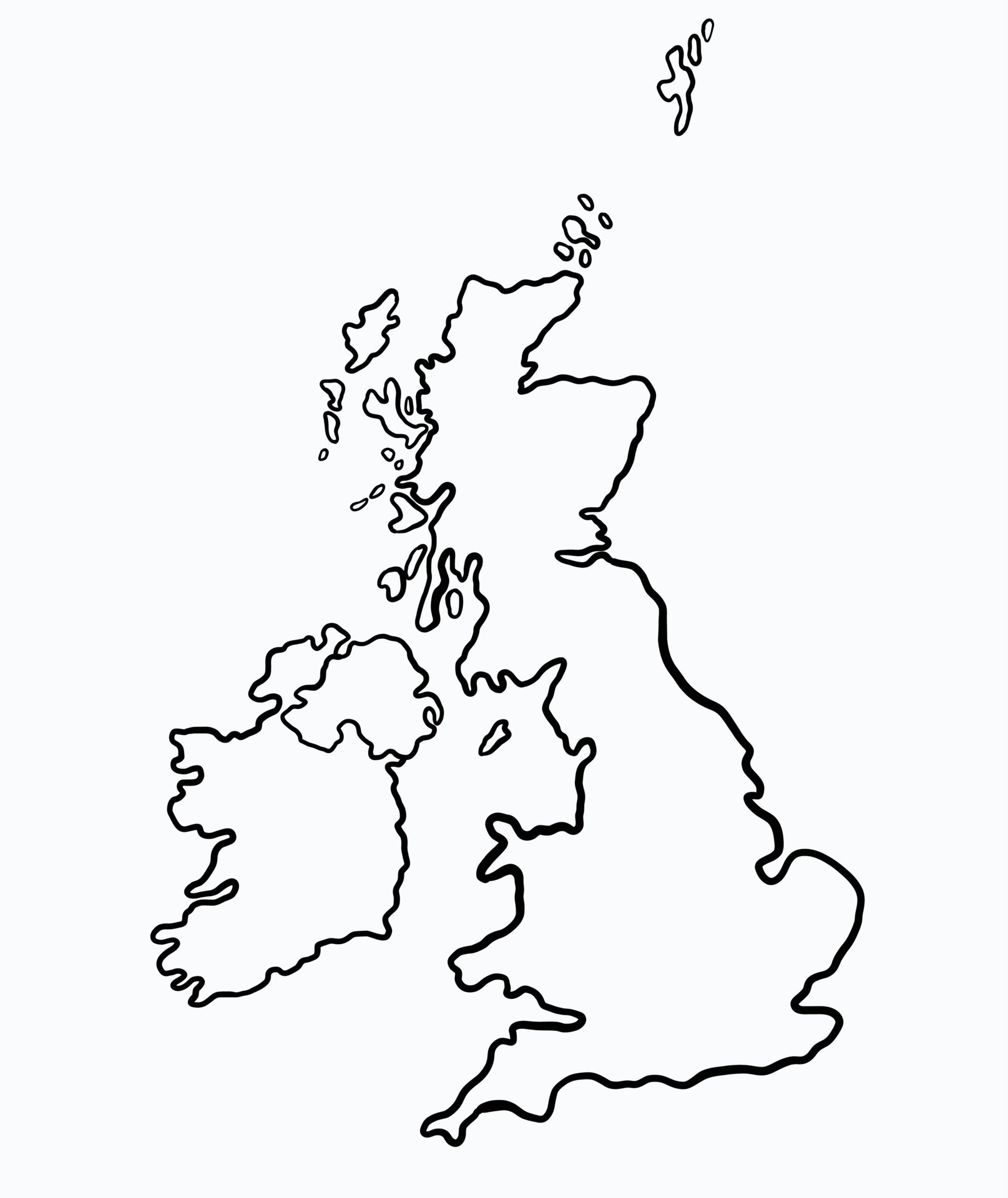 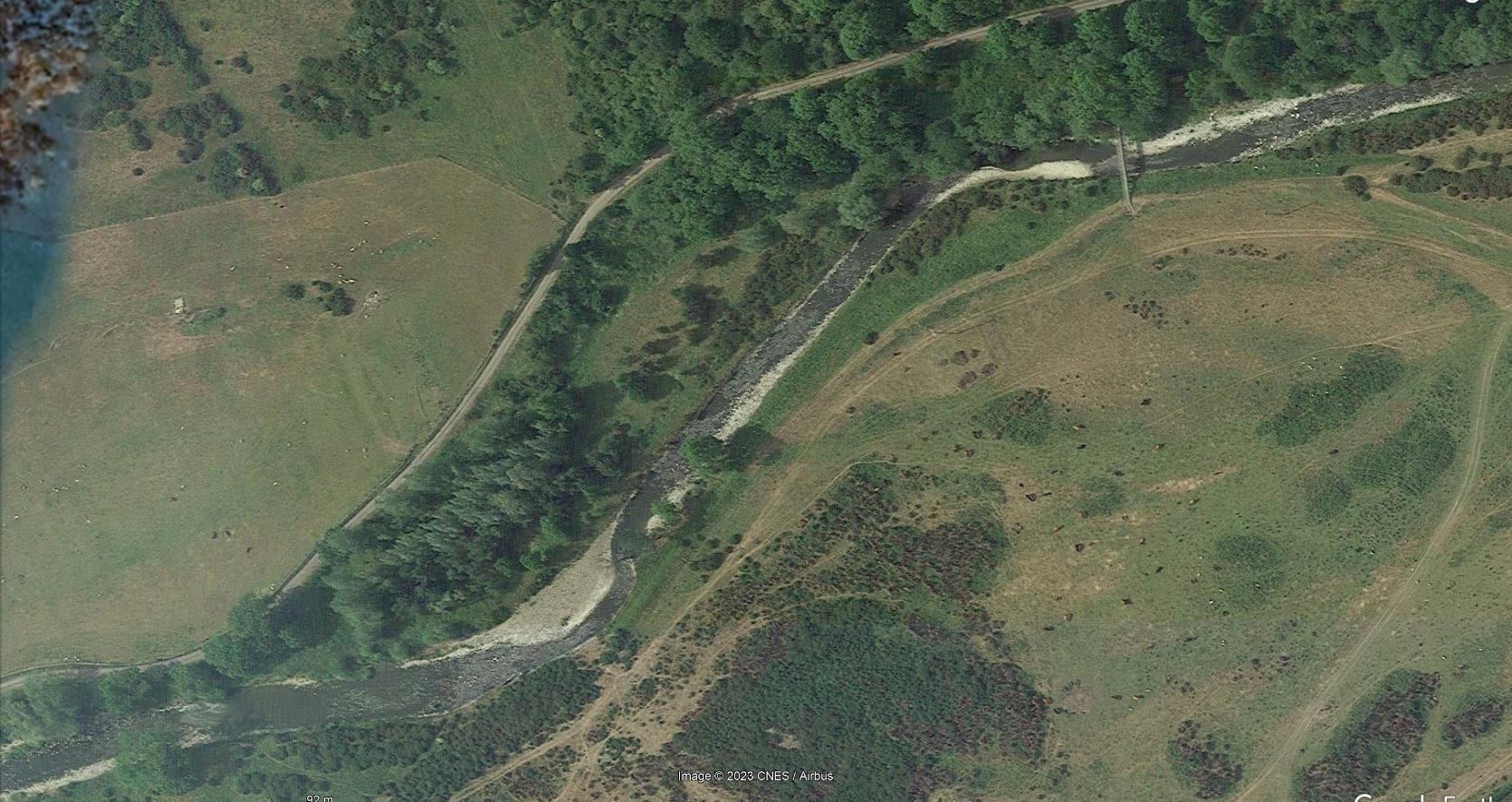 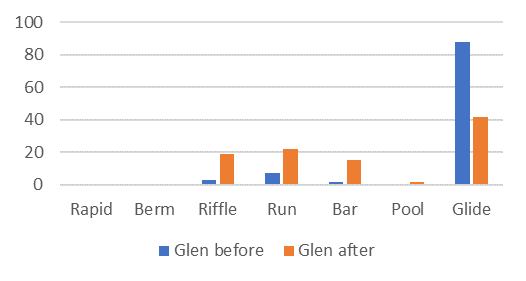 2023
River Irwell
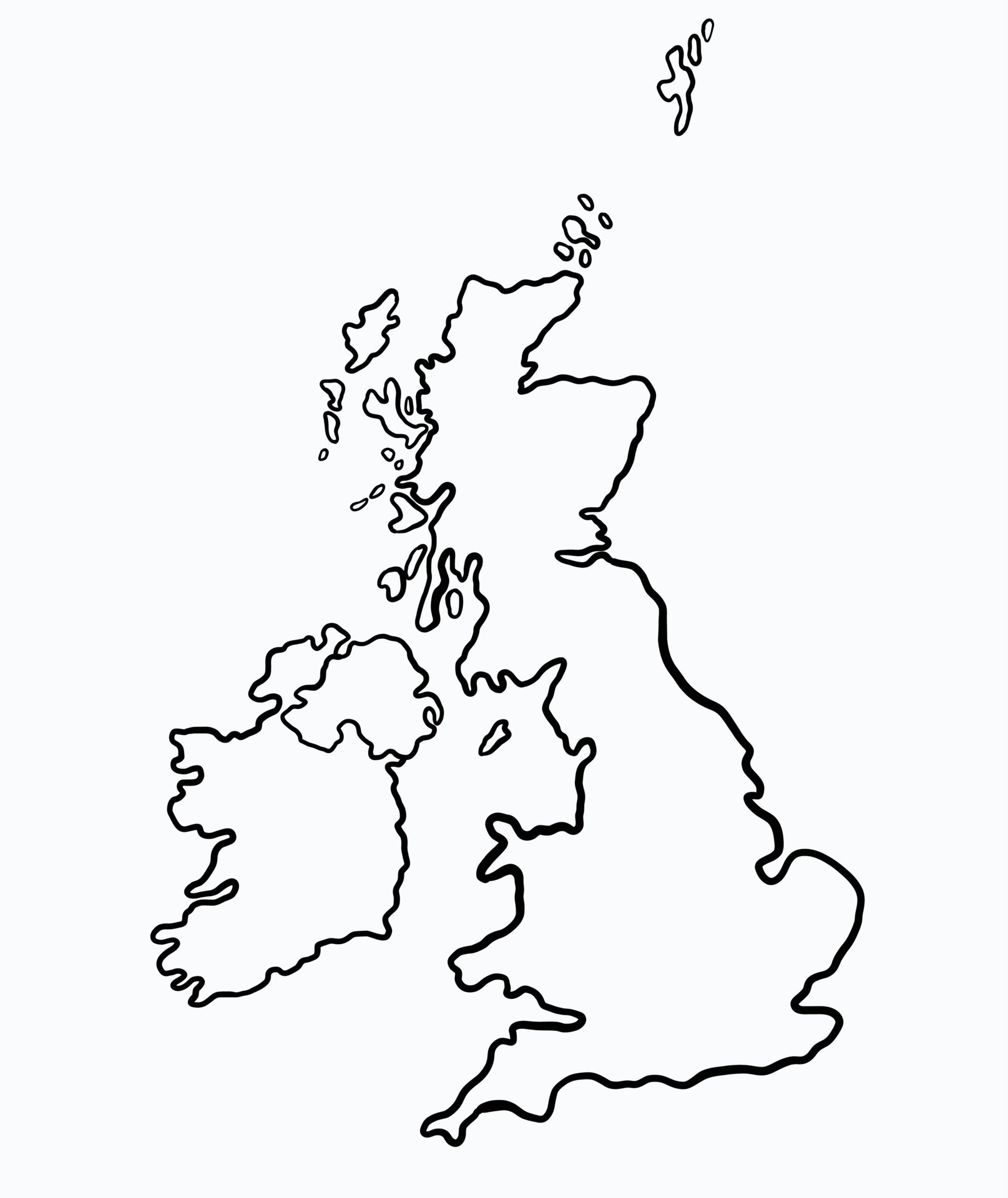 River Irwell
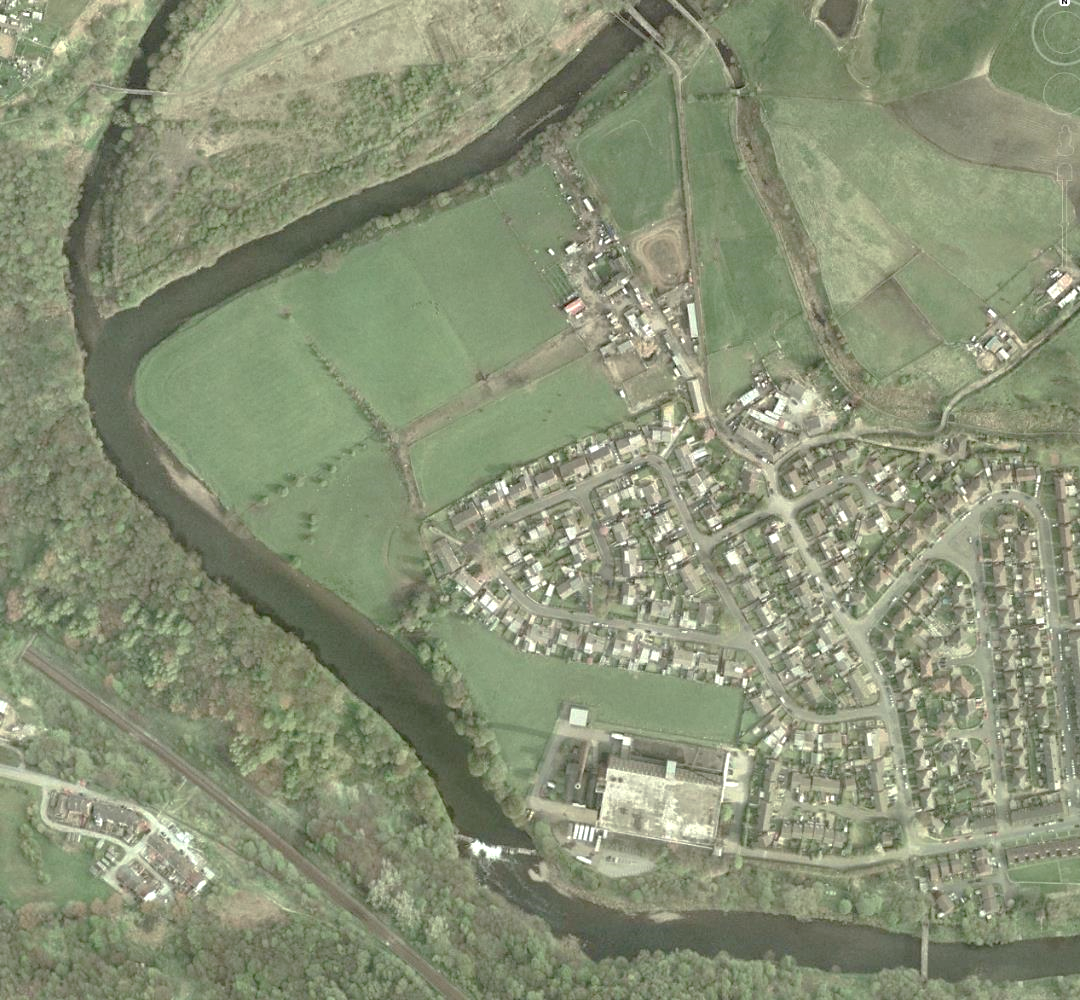 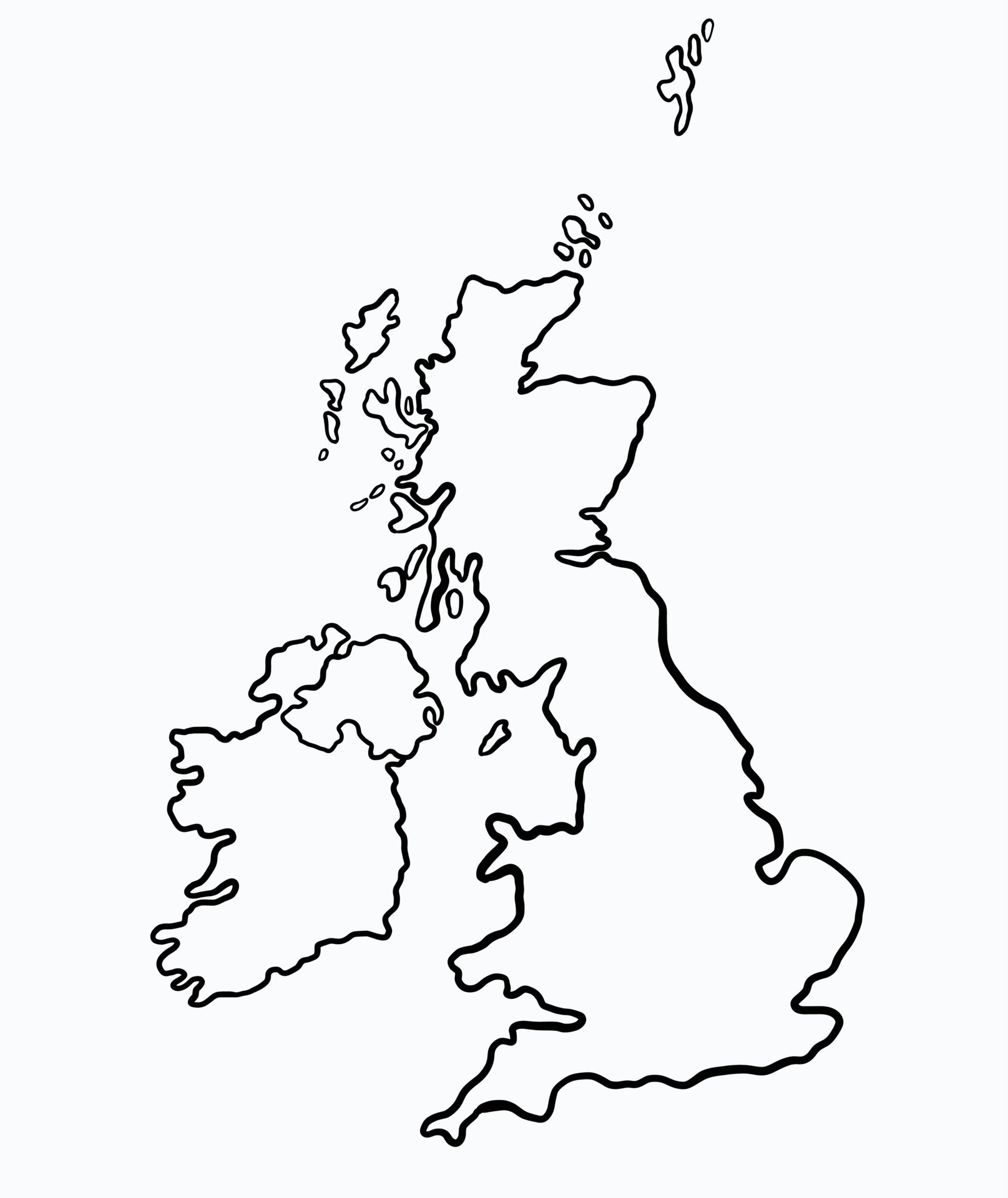 2014
Berm
Riffle
Run
Bar
Pool
Glide
Prestolee Mill Dam
River Irwell
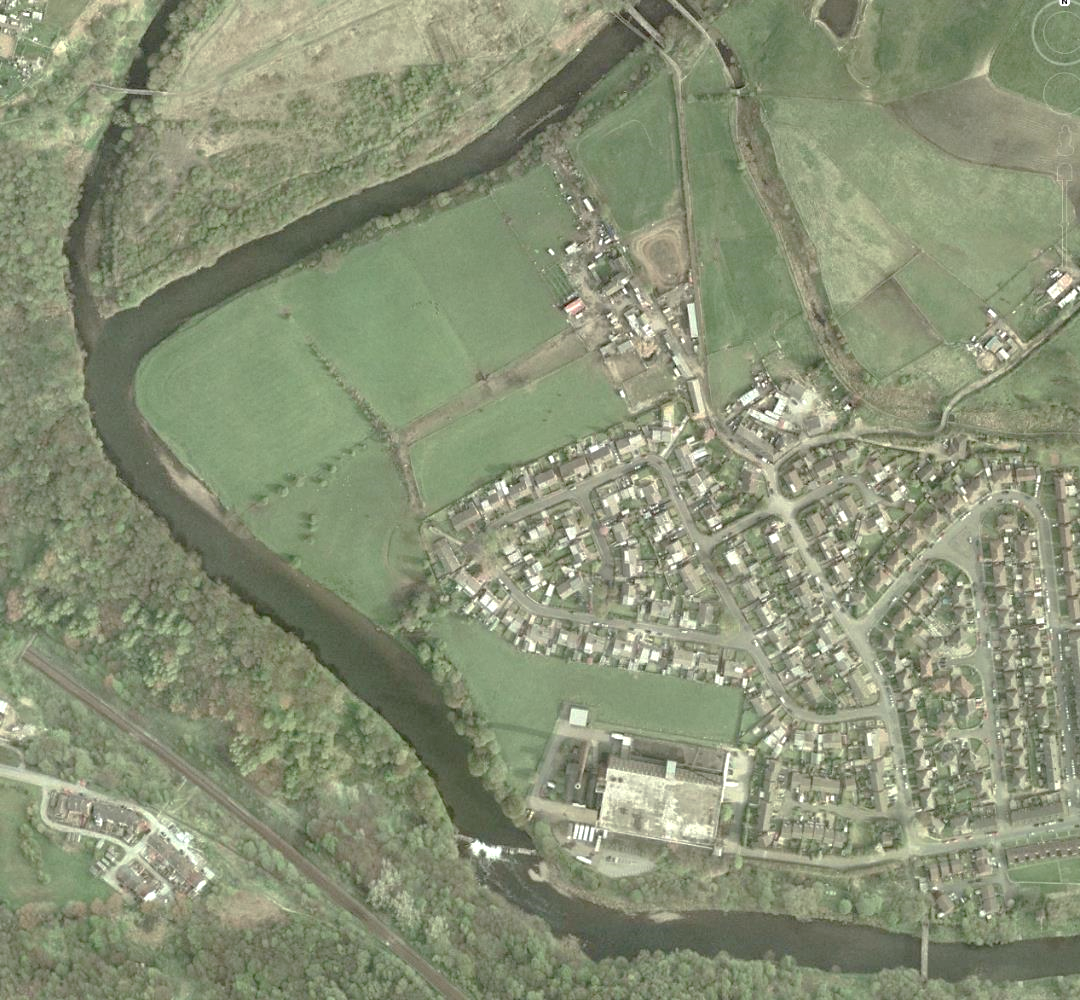 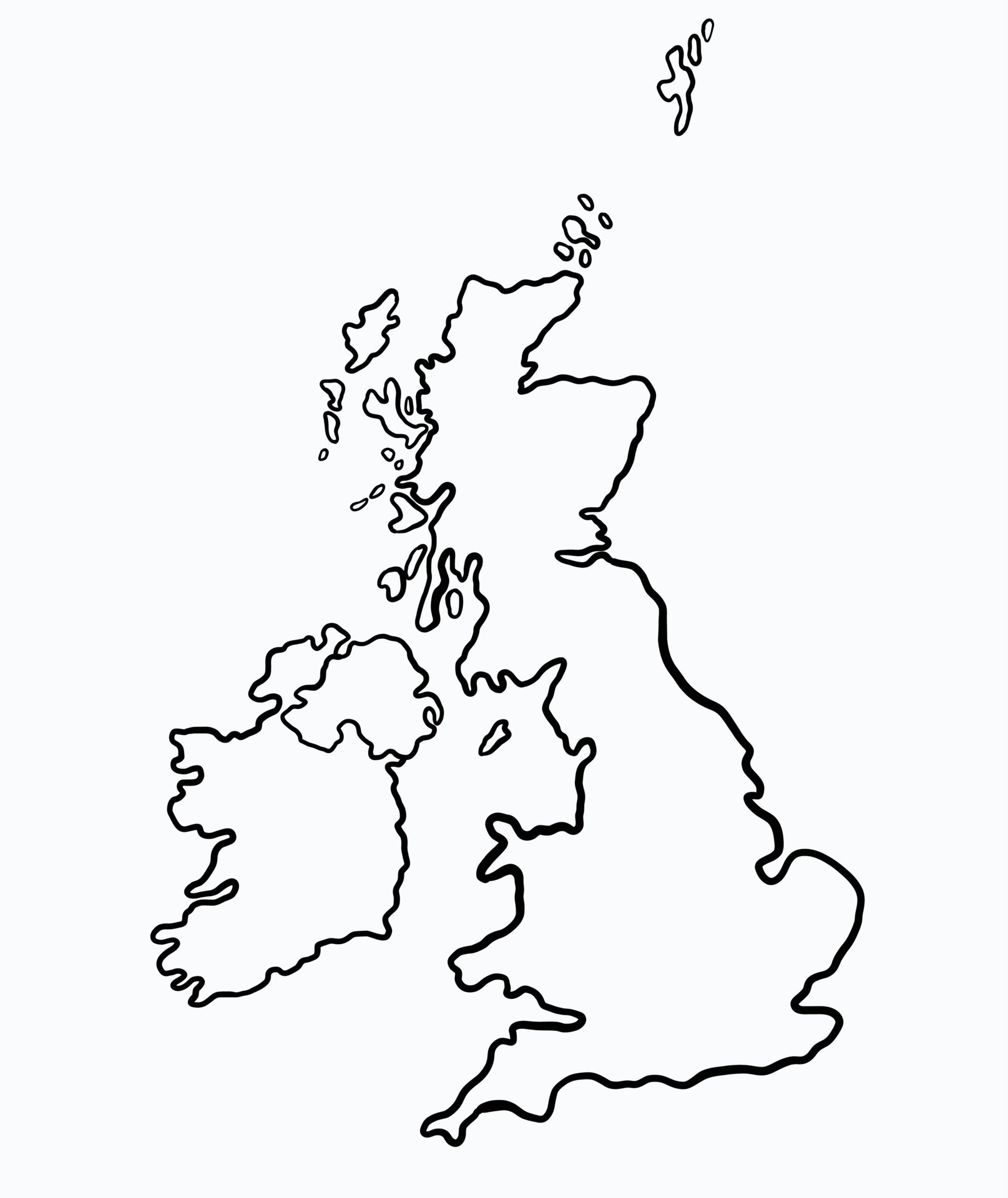 2014
Berm
Riffle
Run
Bar
Pool
Glide
Prestolee Mill Dam
River Irwell
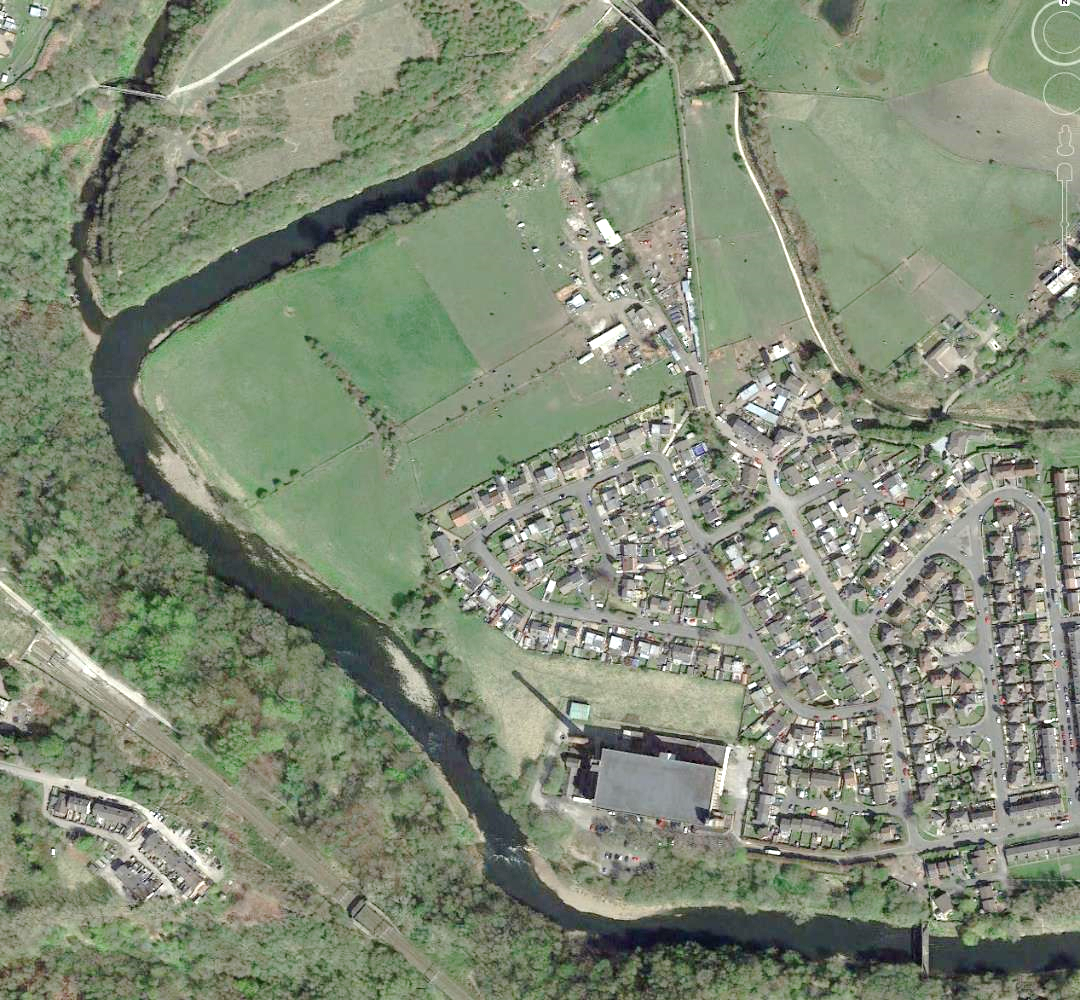 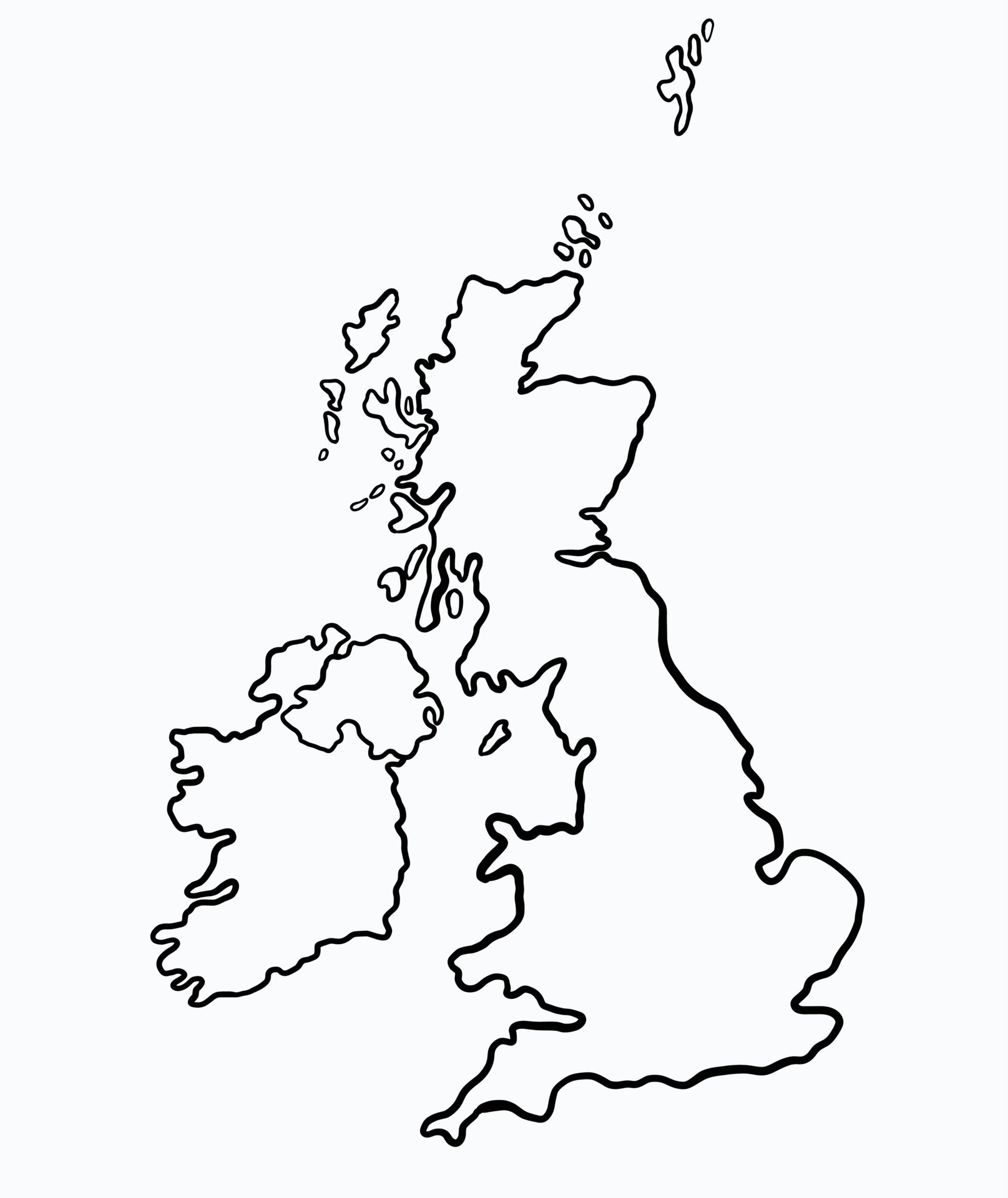 2023
Berm
Riffle
Run
Bar
Pool
Glide
Prestolee Mill Dam
River Irwell
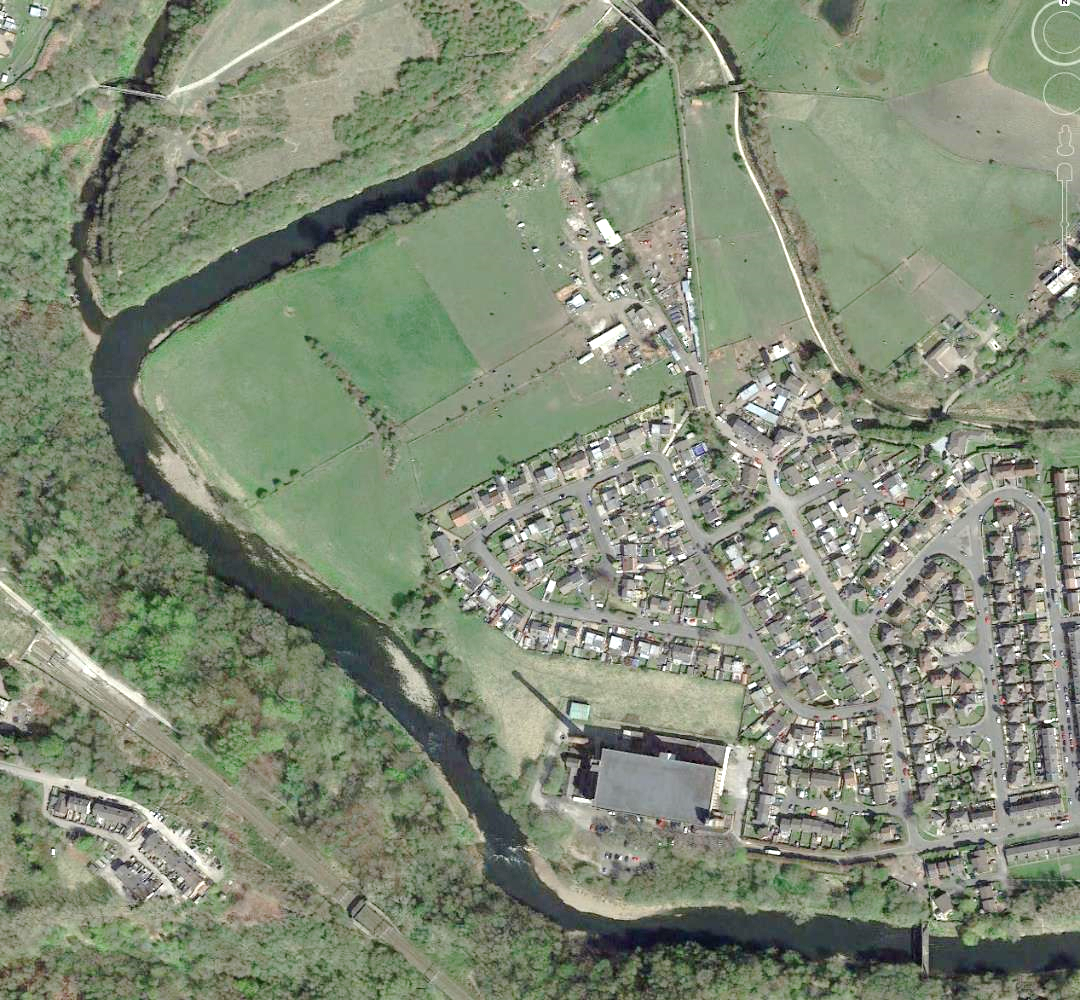 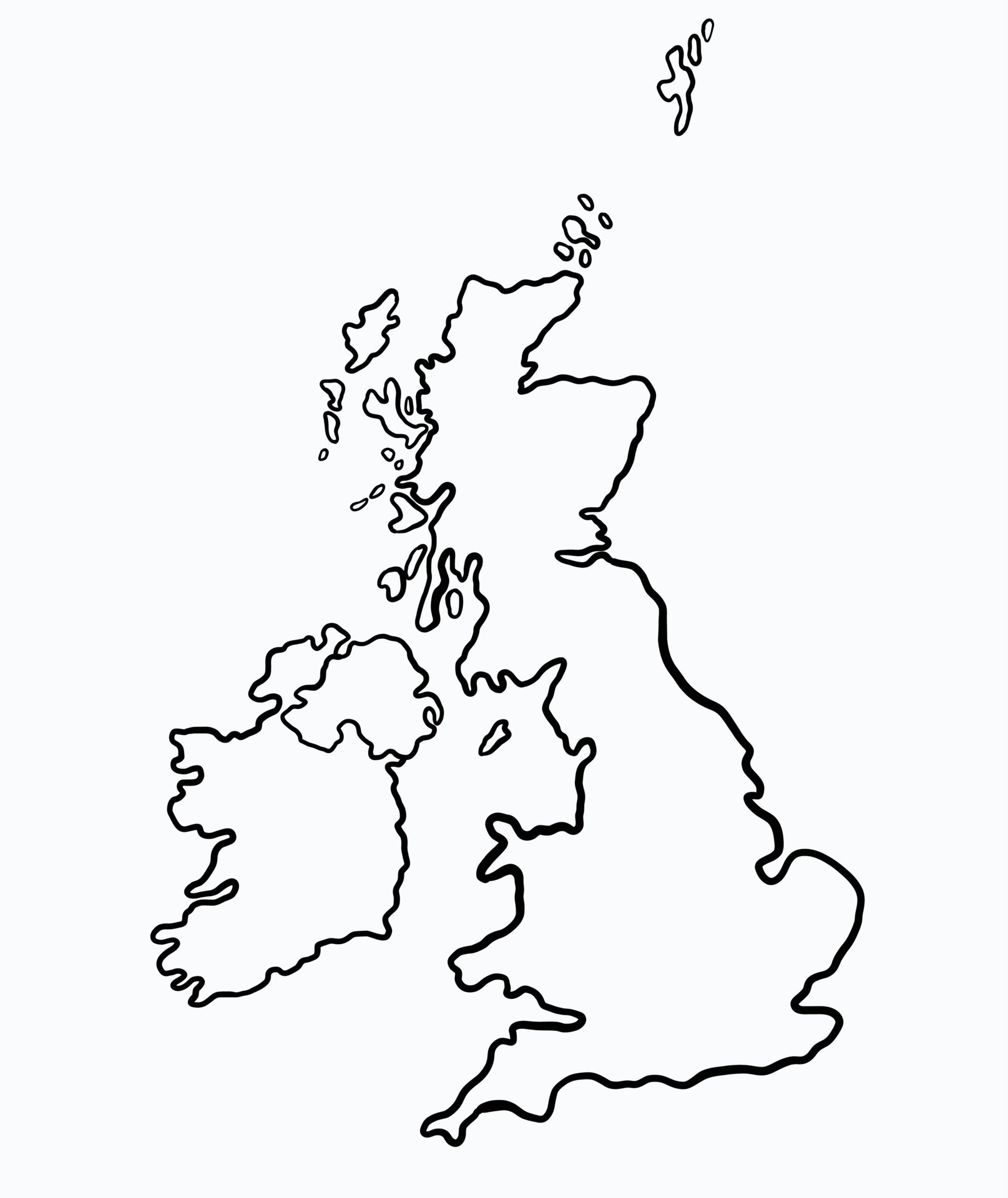 2023
Berm
Riffle
Run
Bar
Pool
Glide
Prestolee Mill Dam
River Irwell
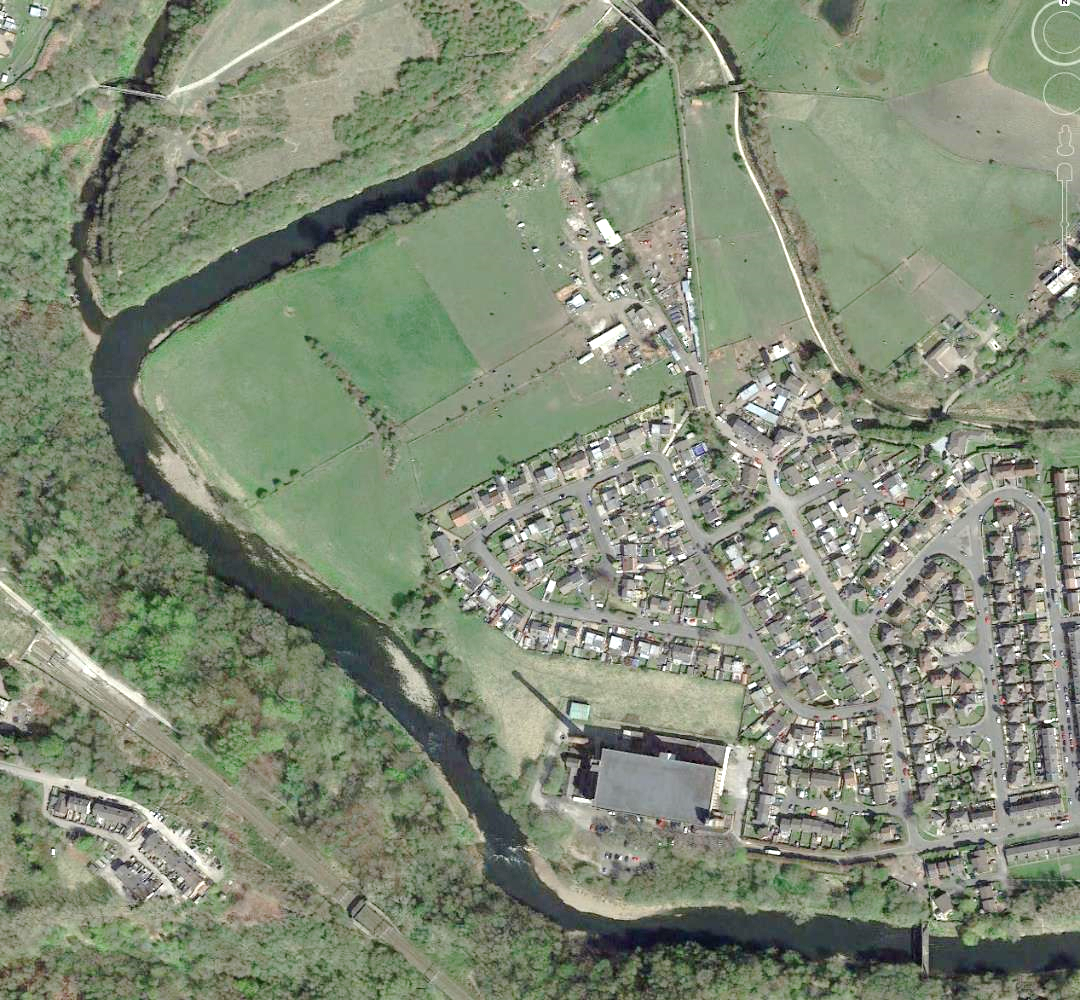 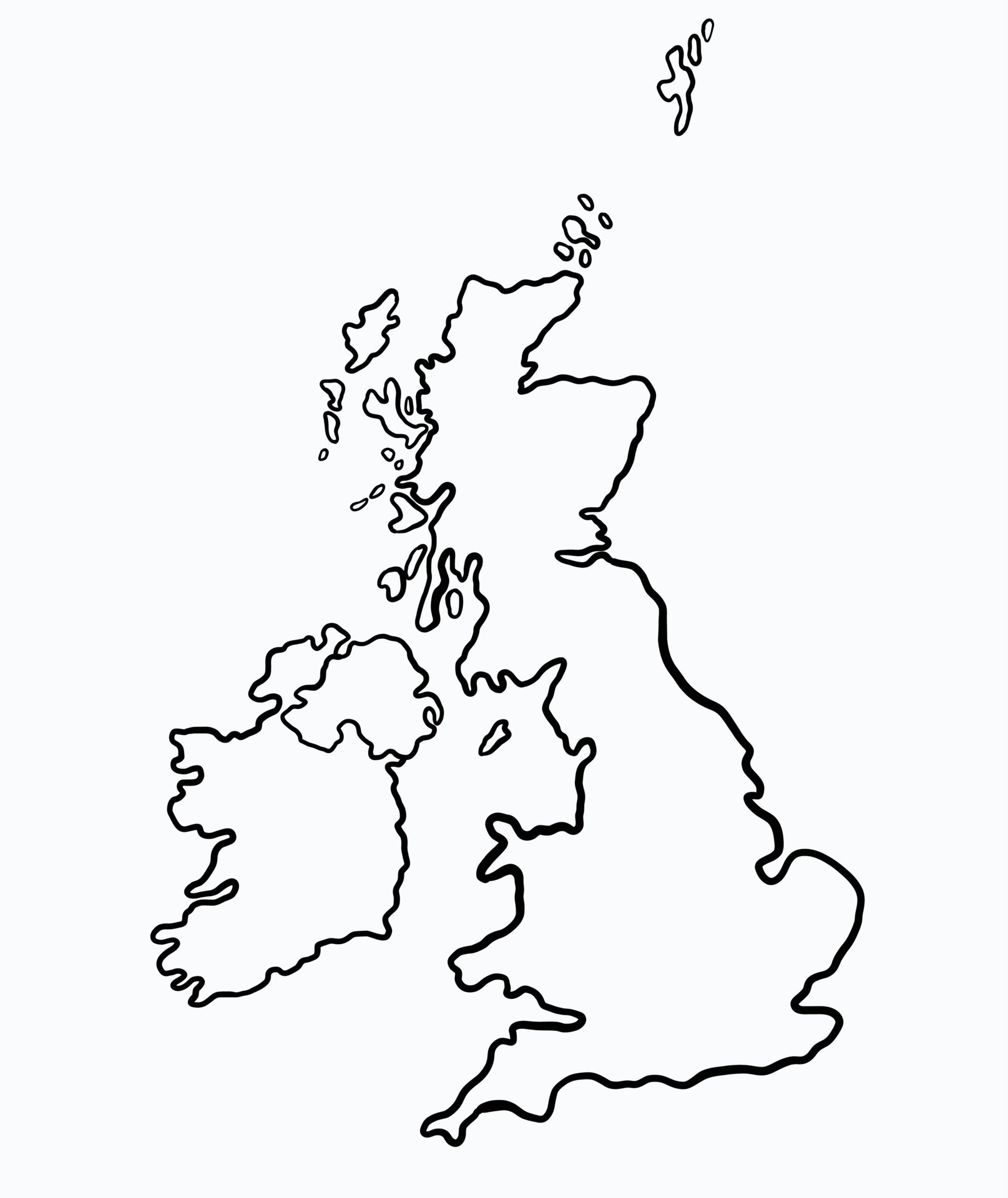 Field trip 
route
2023
Berm
Riffle
Run
Bar
Pool
Glide
Prestolee Mill Dam
River Croal
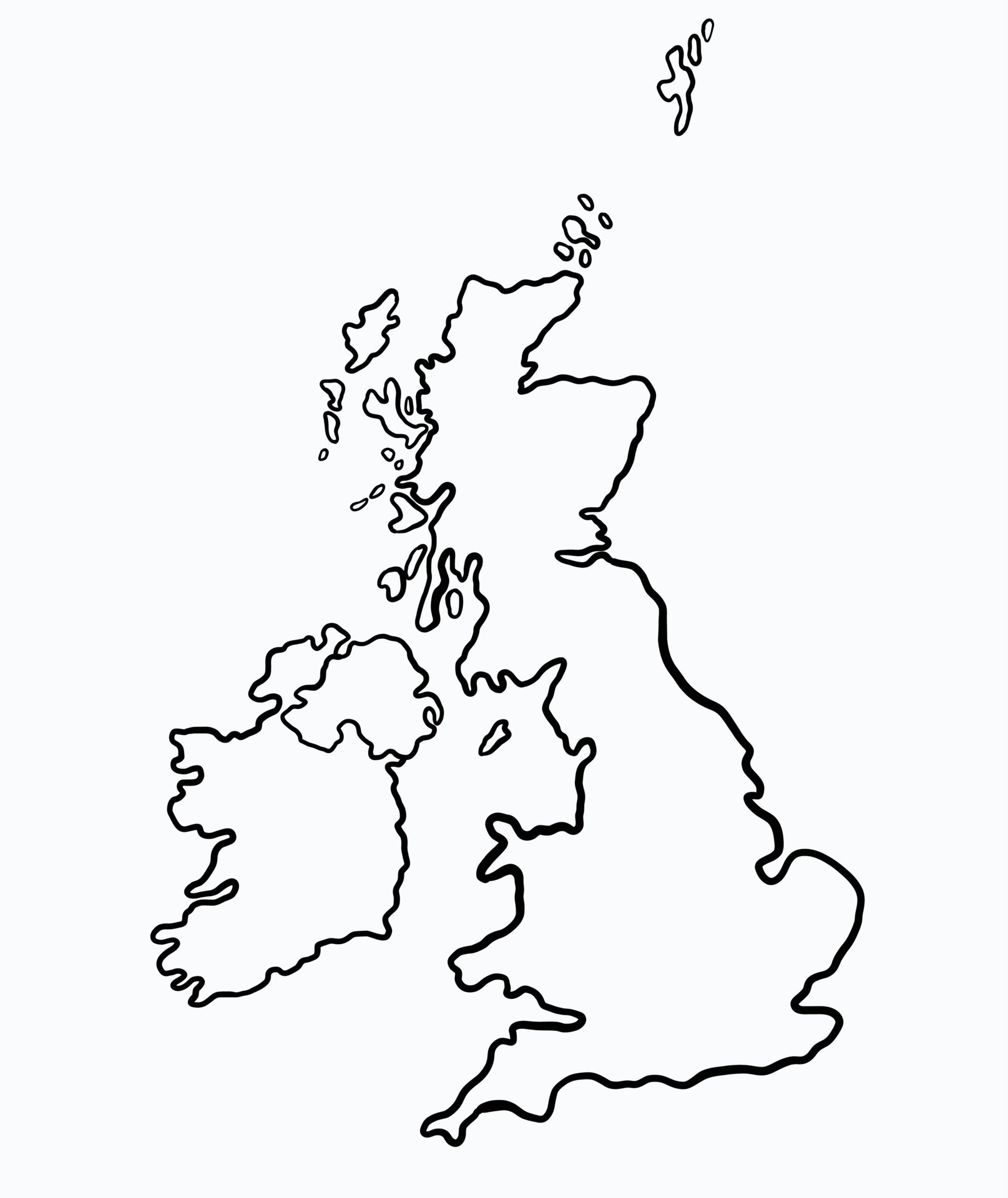 River Croal
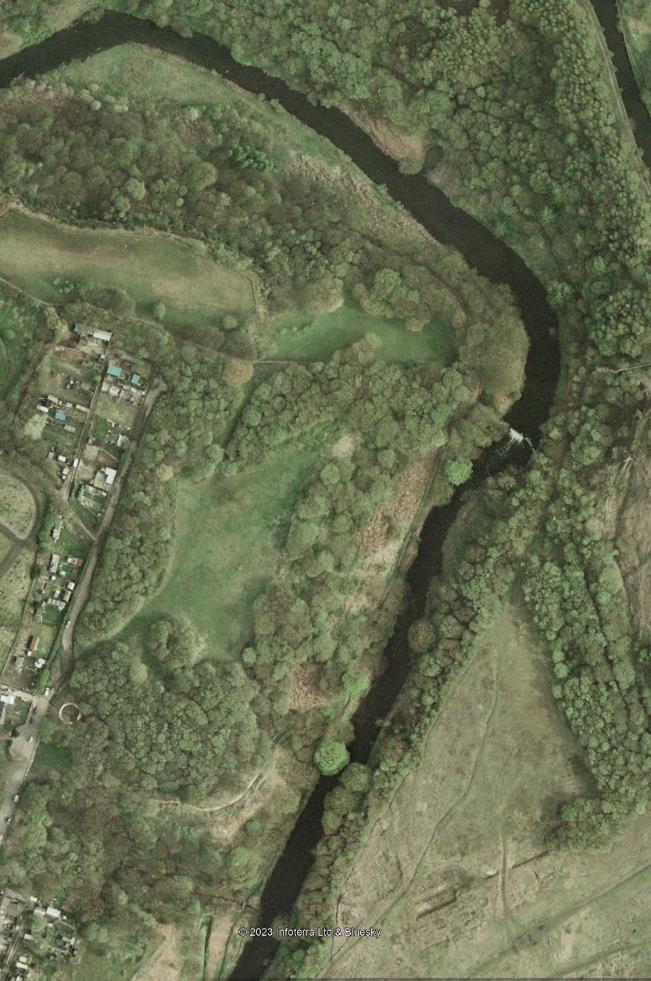 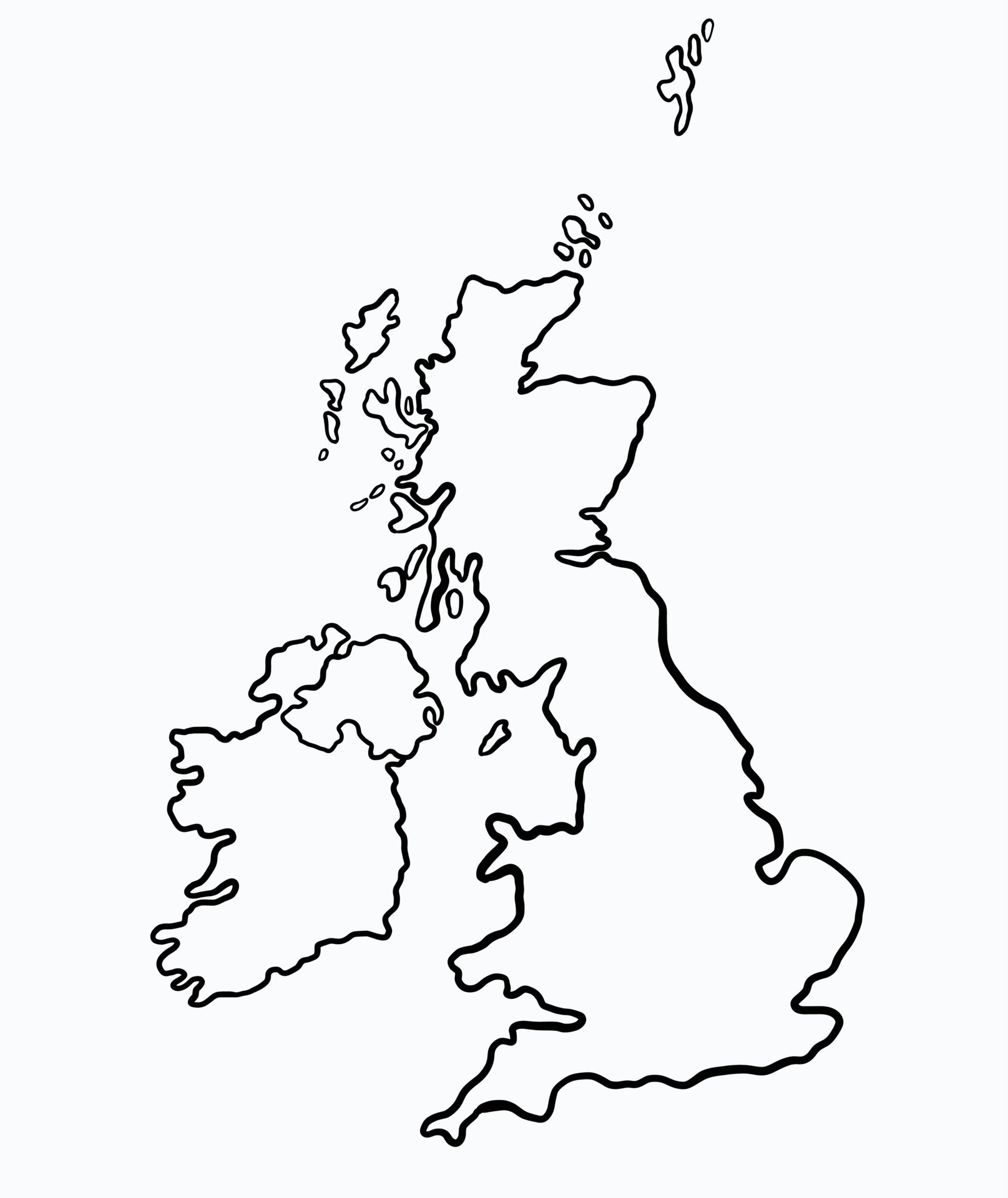 Berm
Riffle
Run
Bar
Pool
Glide
River Croal
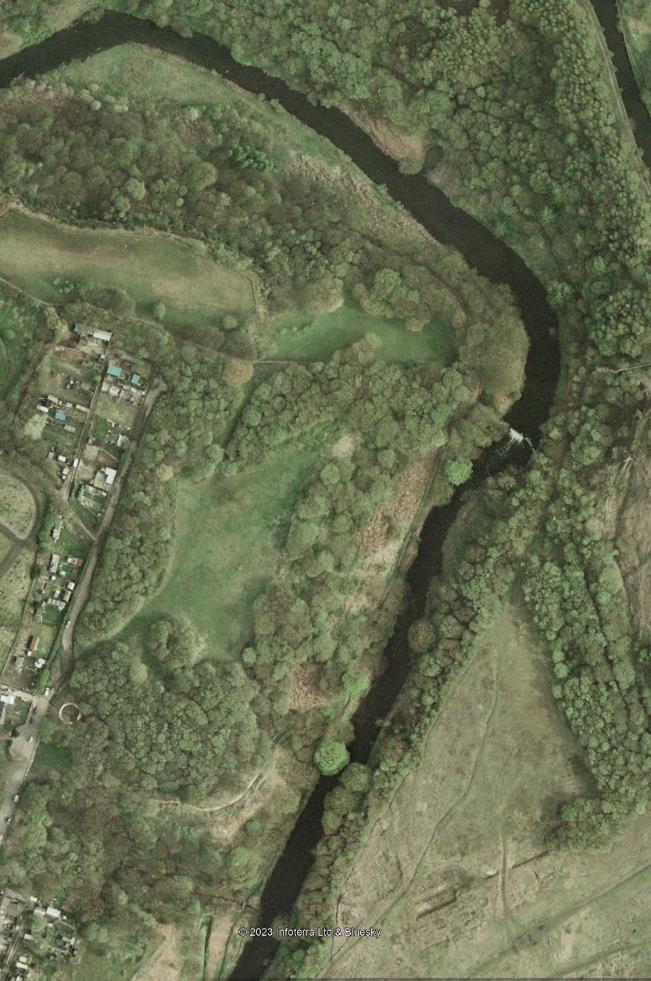 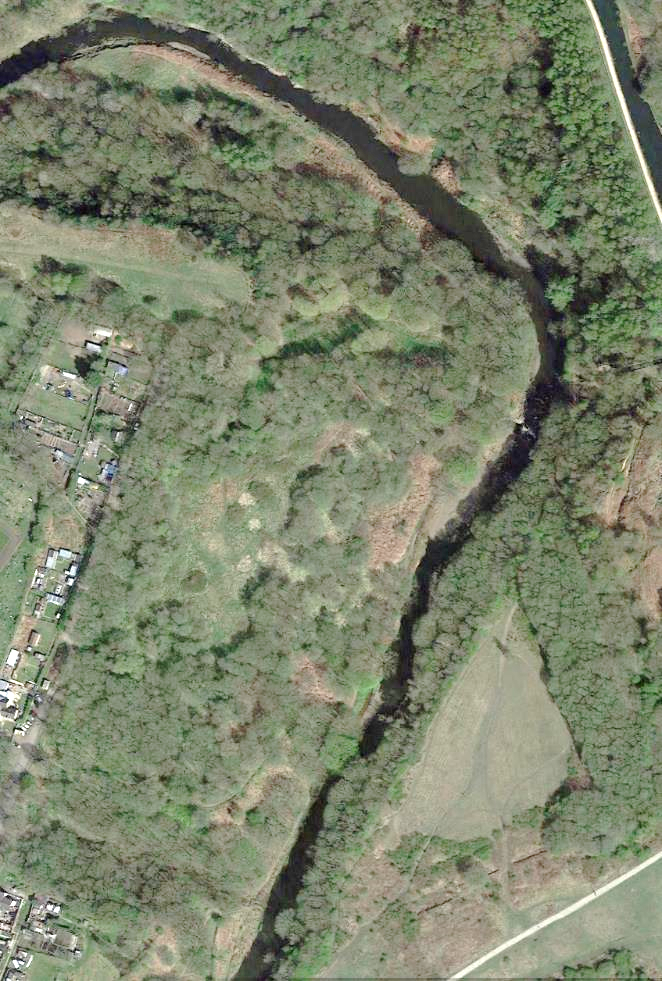 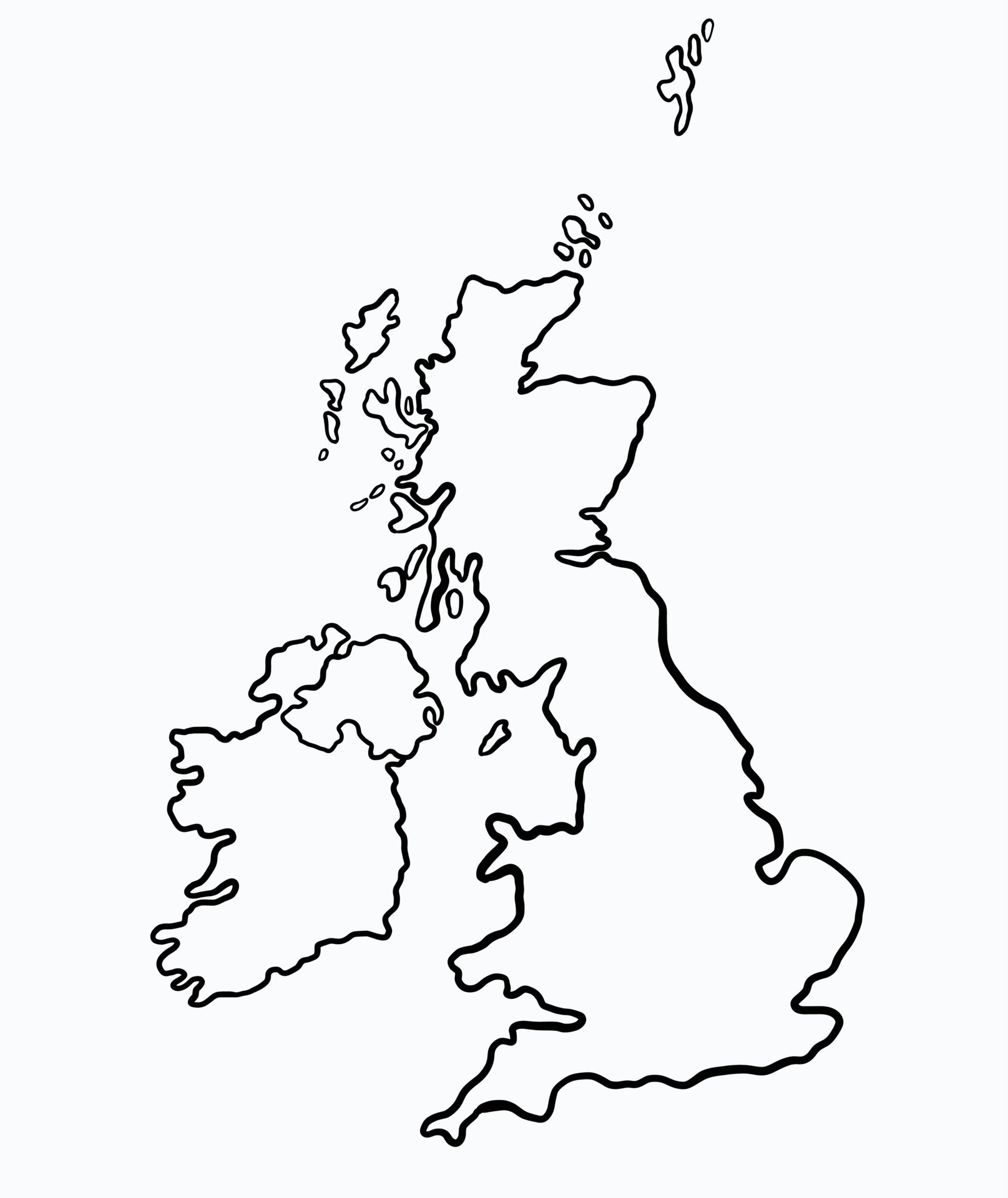 Berm
Riffle
Run
Bar
Pool
Glide
River Croal
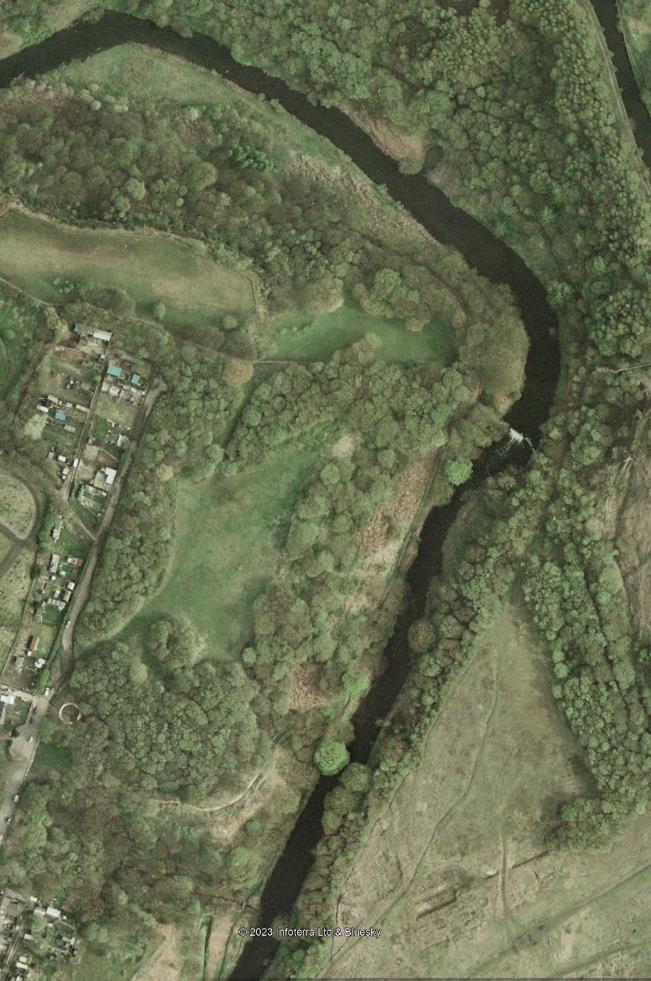 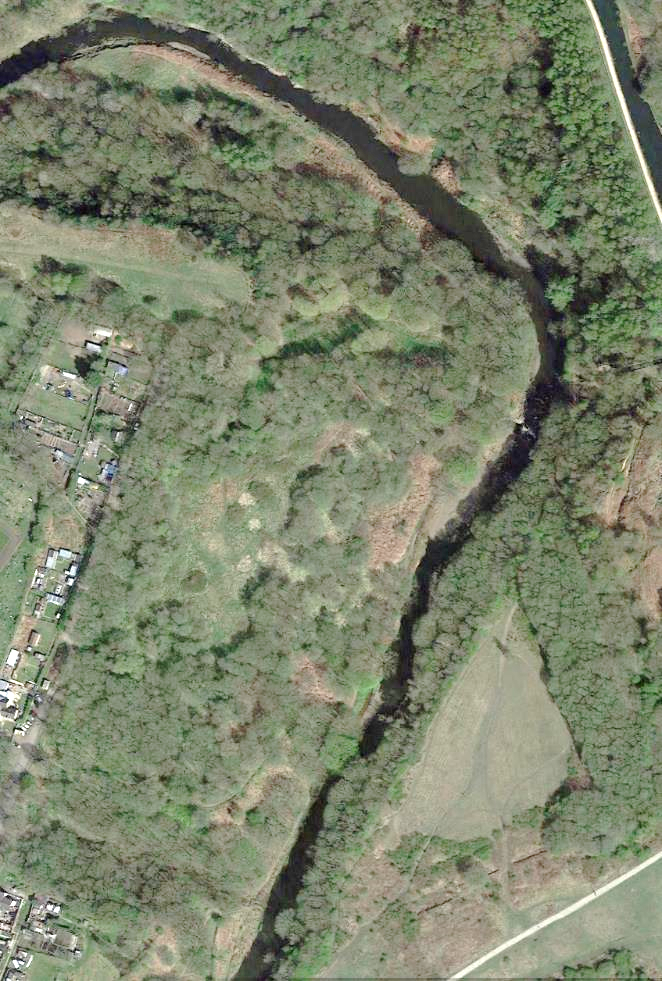 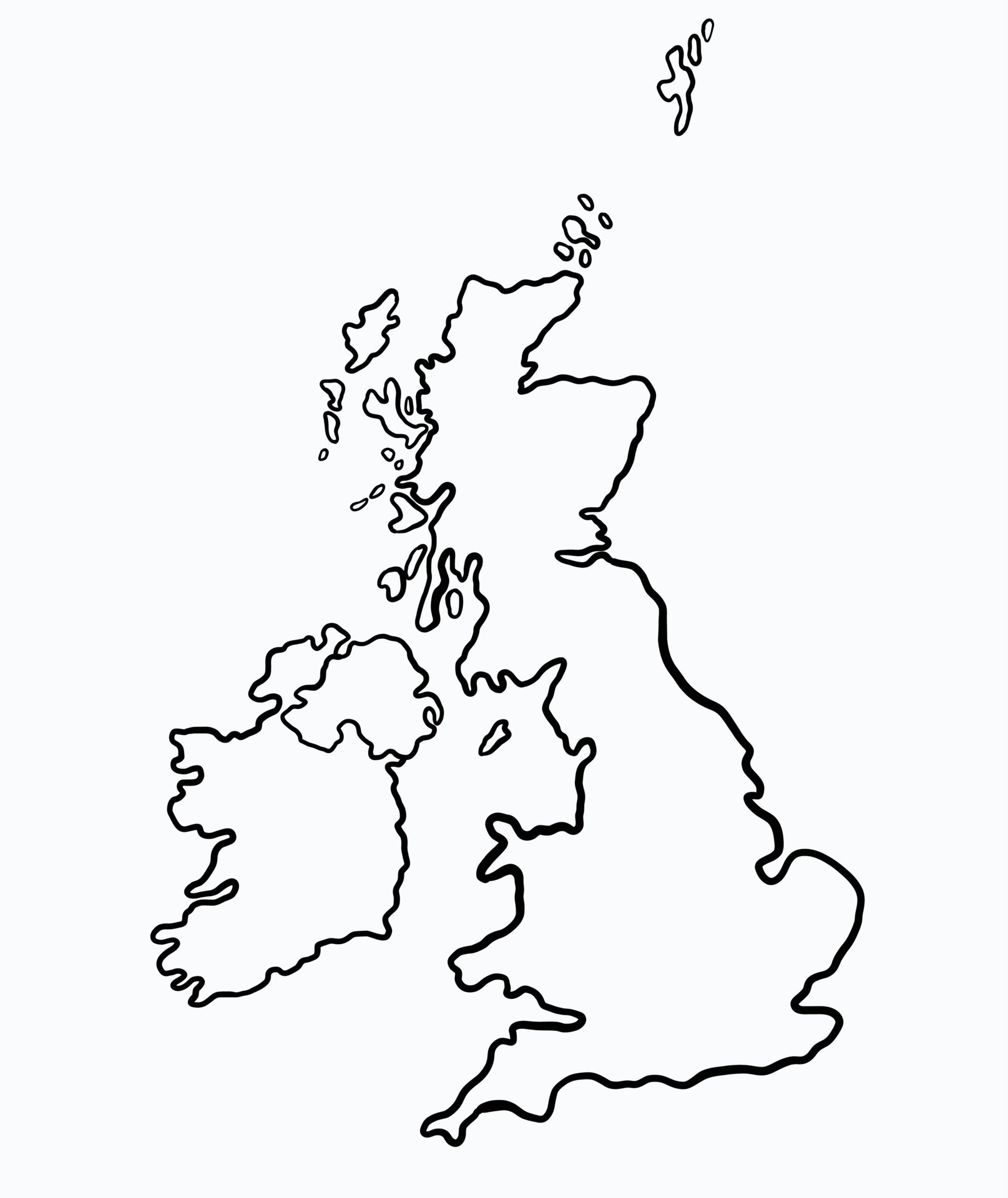 Berm
Riffle
Run
Bar
Pool
Glide
River Croal
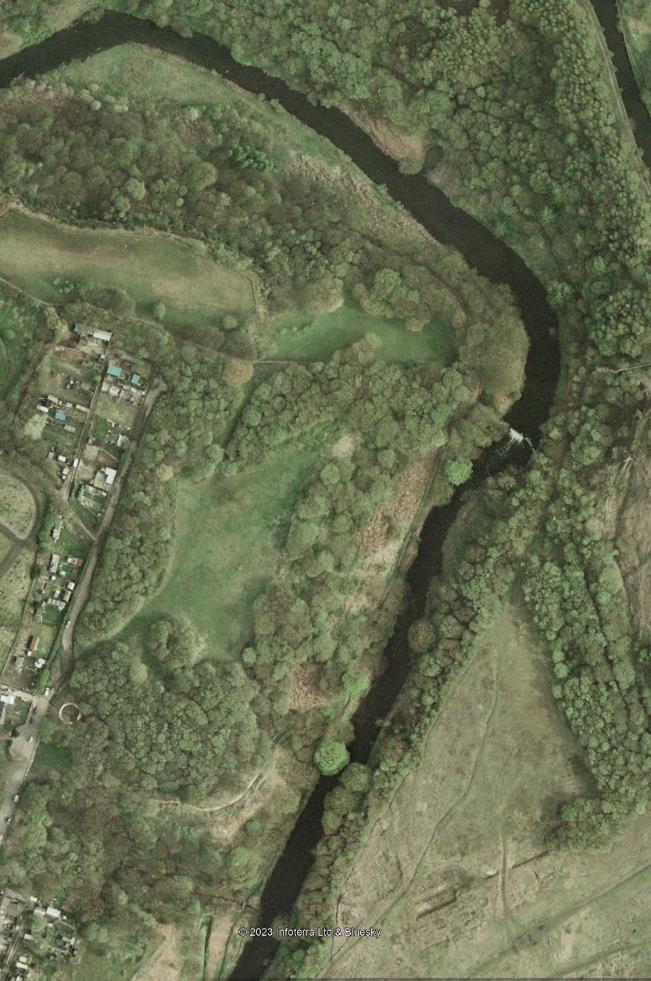 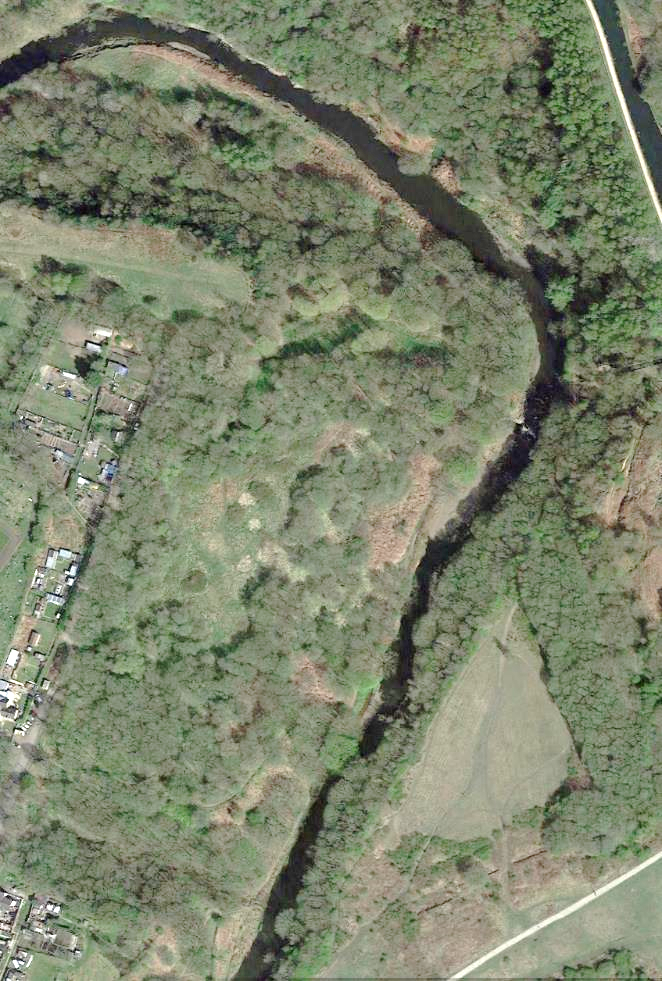 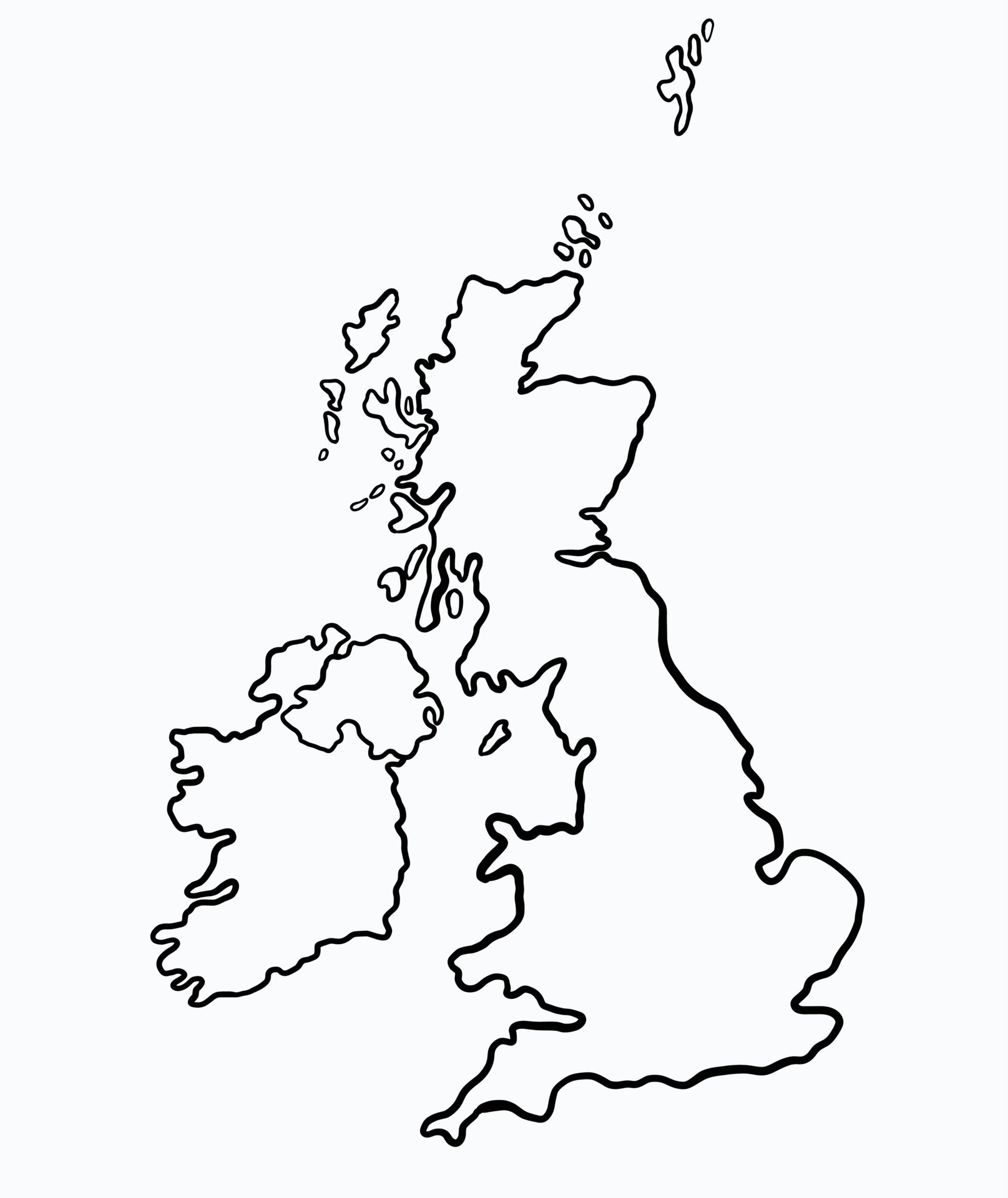 Field trip 
route
Berm
Riffle
Run
Bar
Pool
Glide
River Ehen
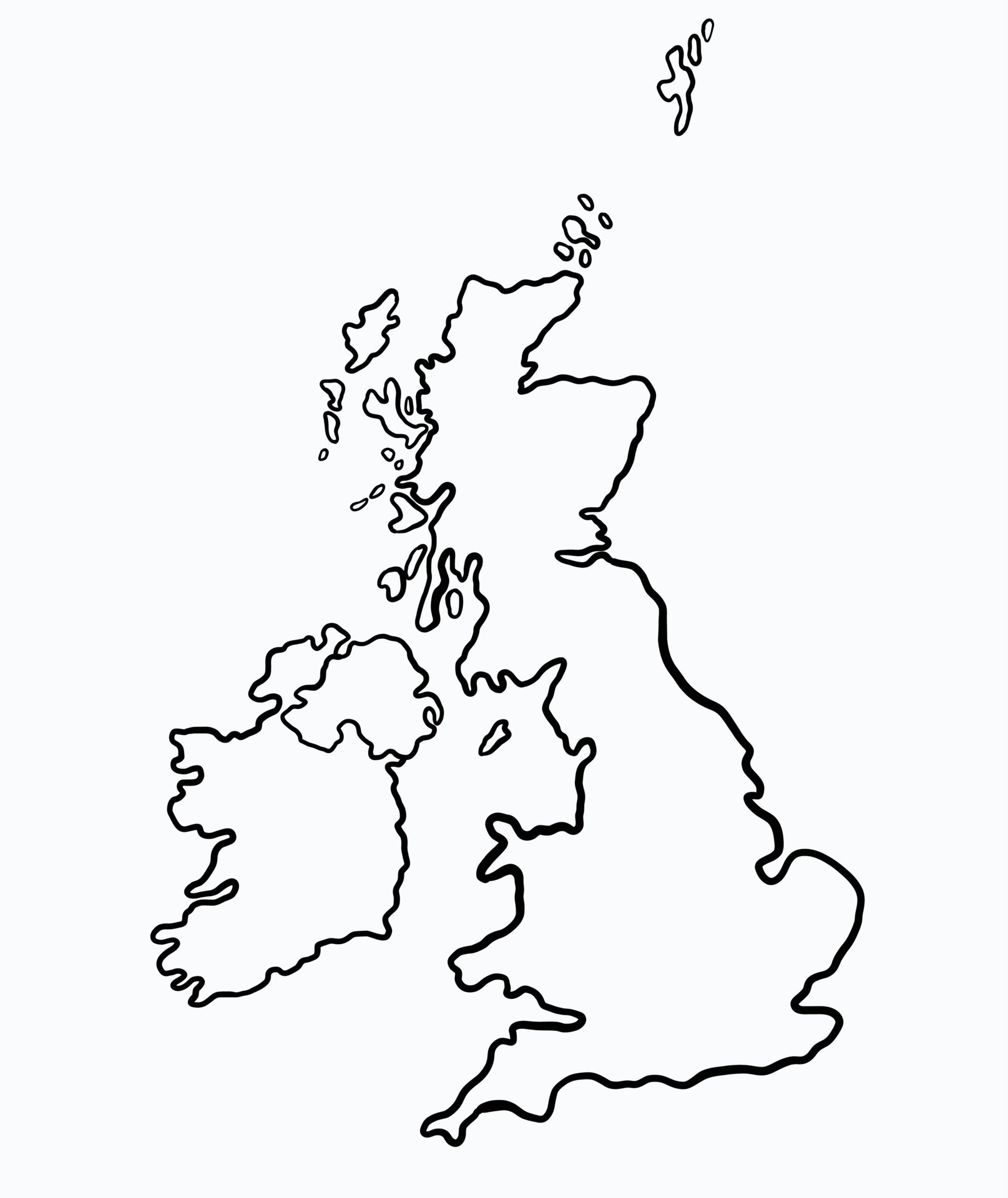 River Ehen
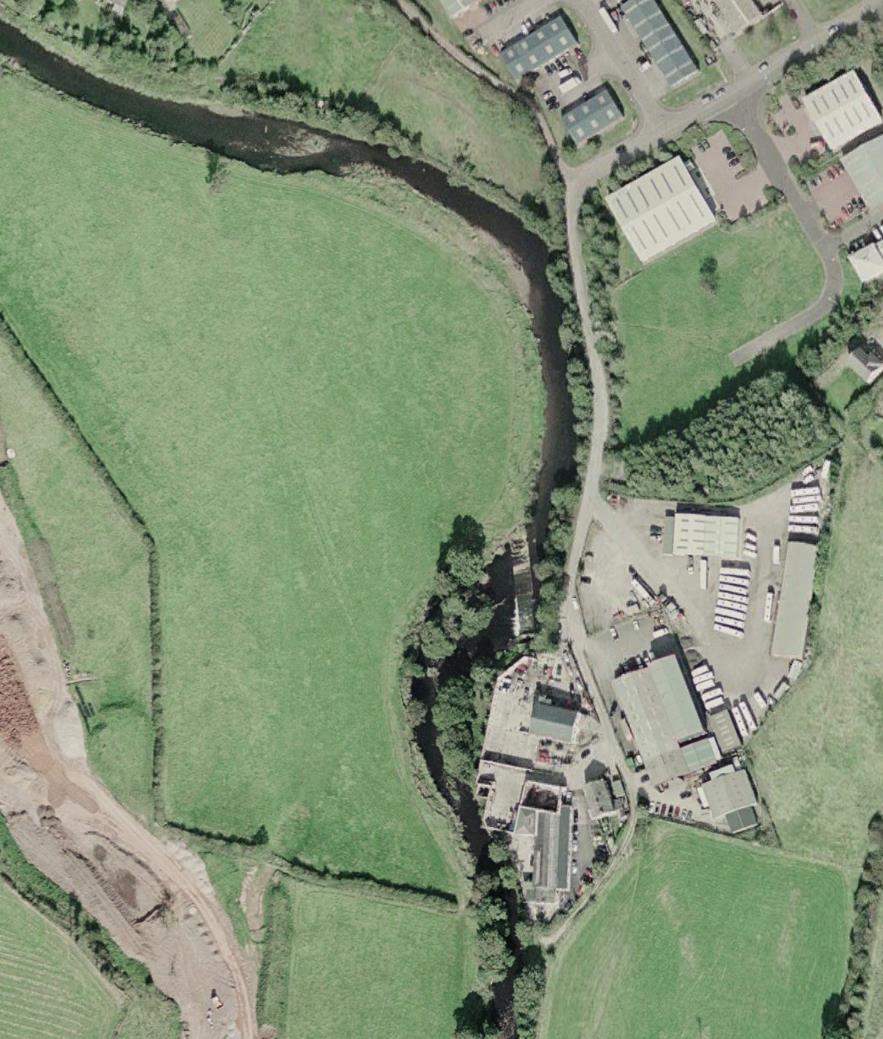 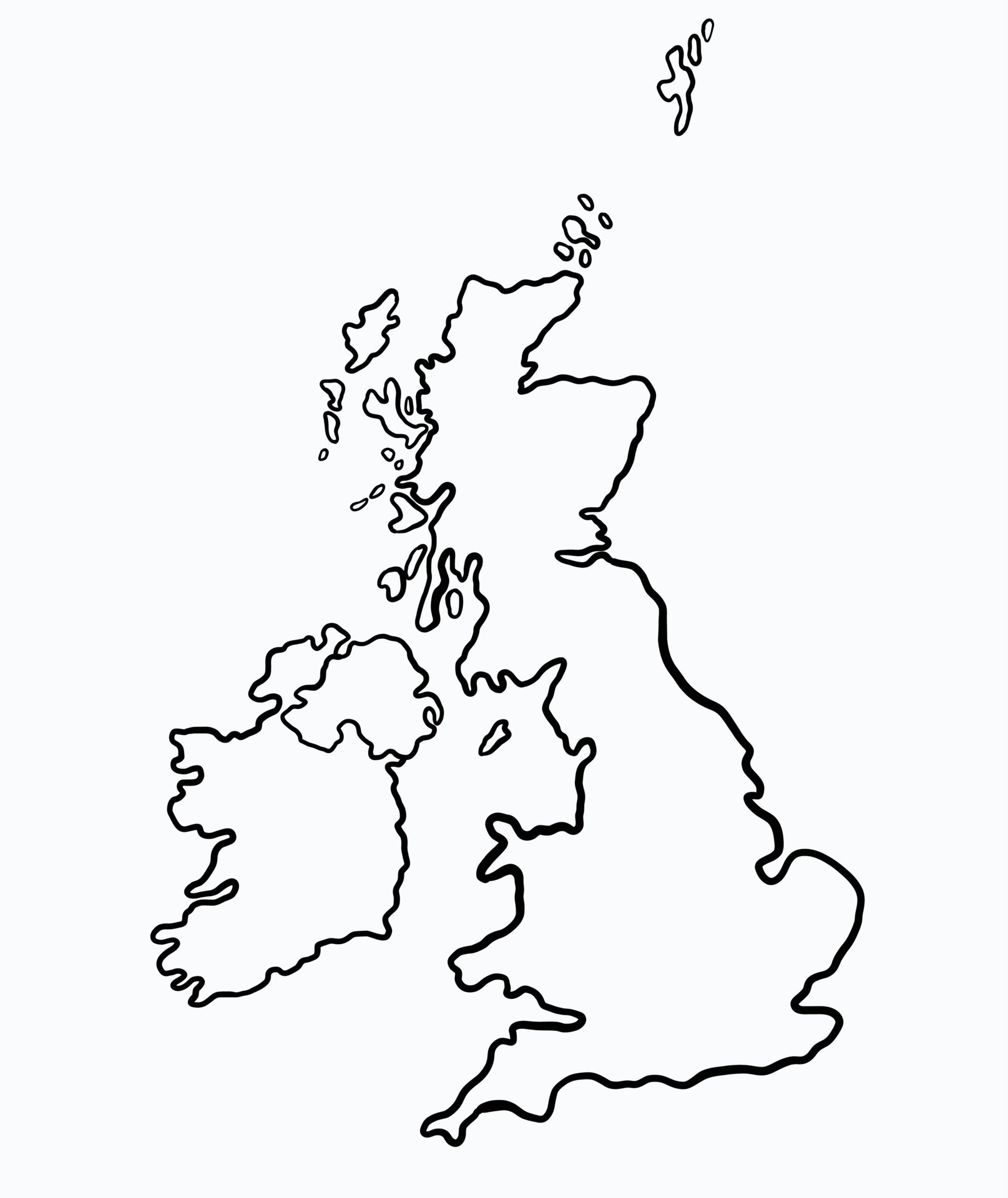 Rapid
Berm
Riffle
Run
Bar
Pool
Glide
Ennerdale Mill Dam
River Ehen
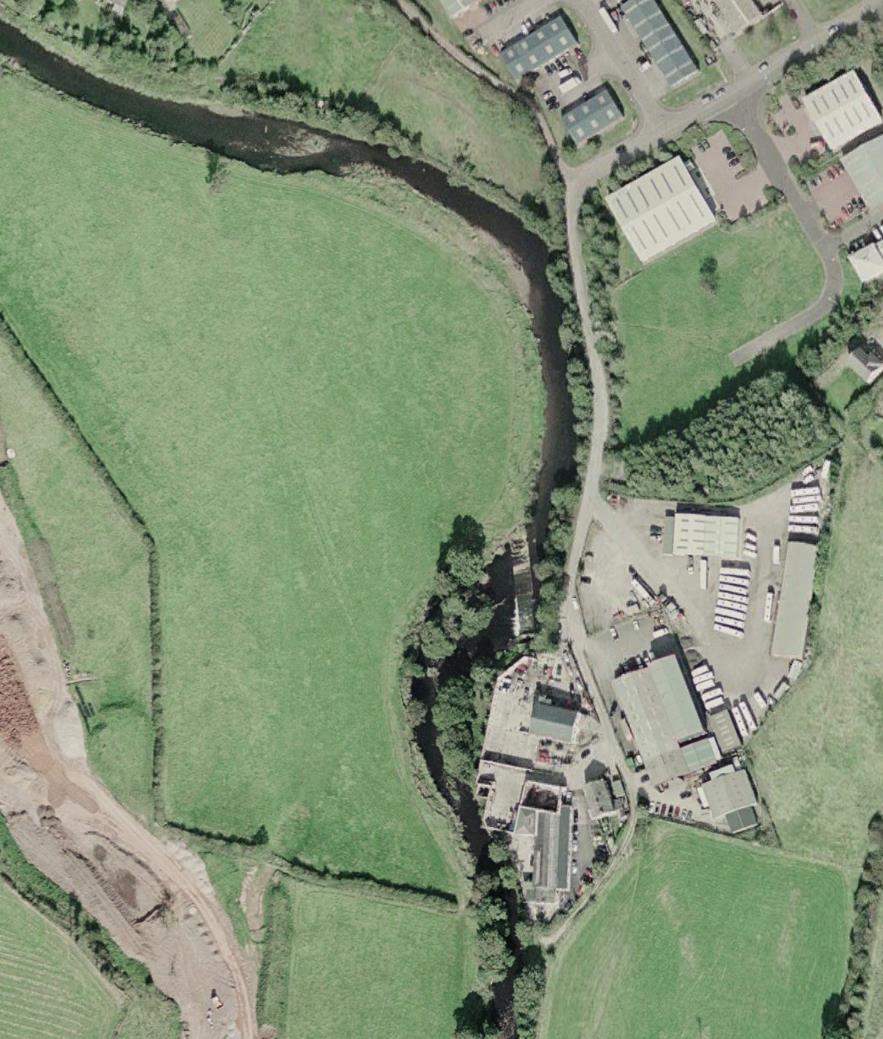 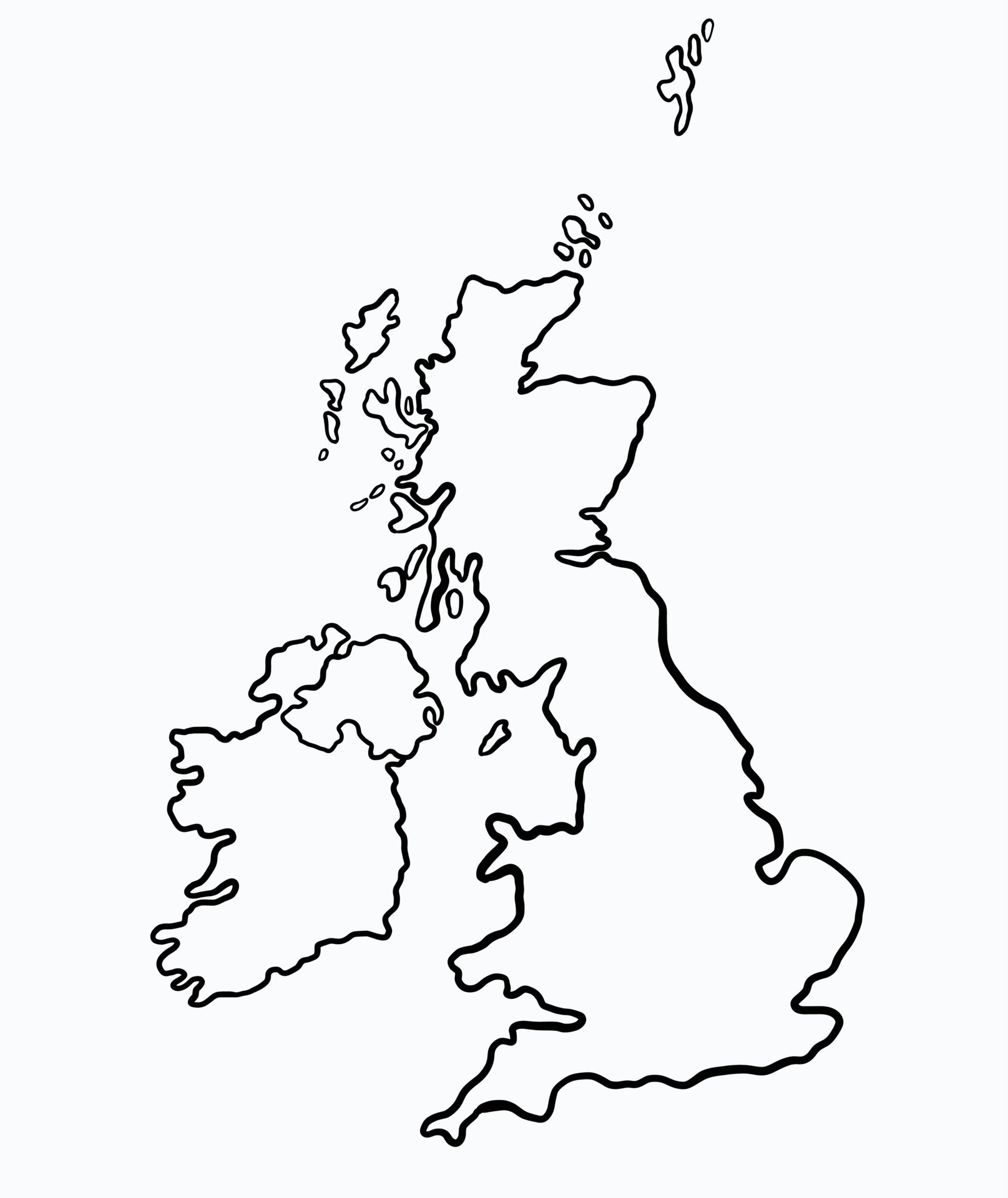 Rapid
Berm
Riffle
Run
Bar
Pool
Glide
Ennerdale Mill Dam
River Ehen
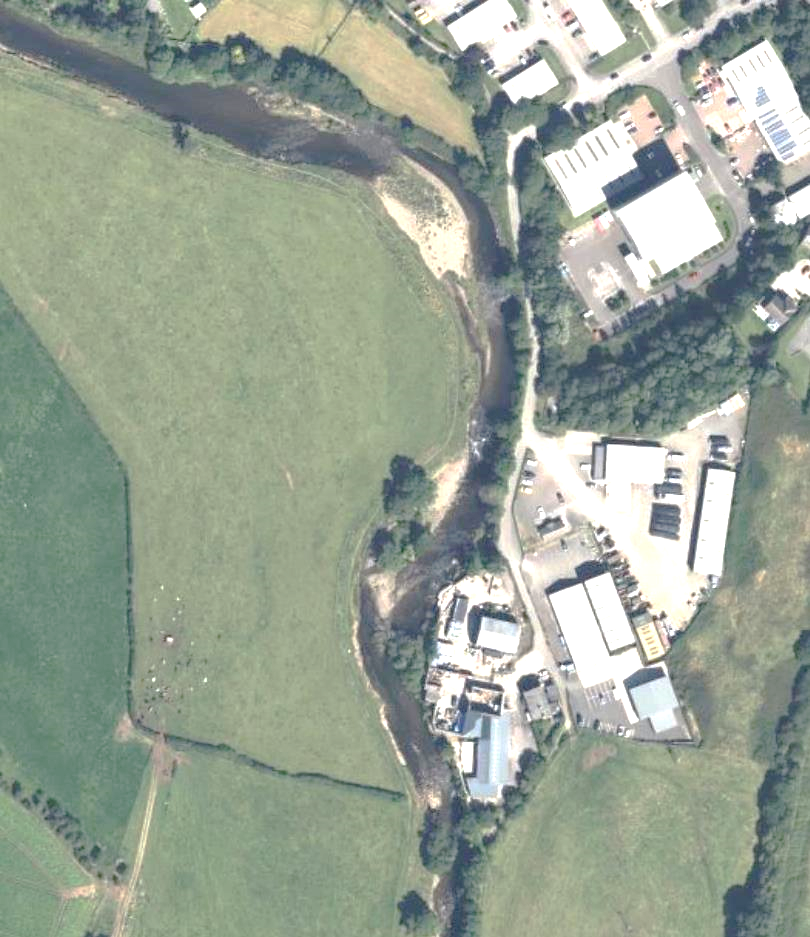 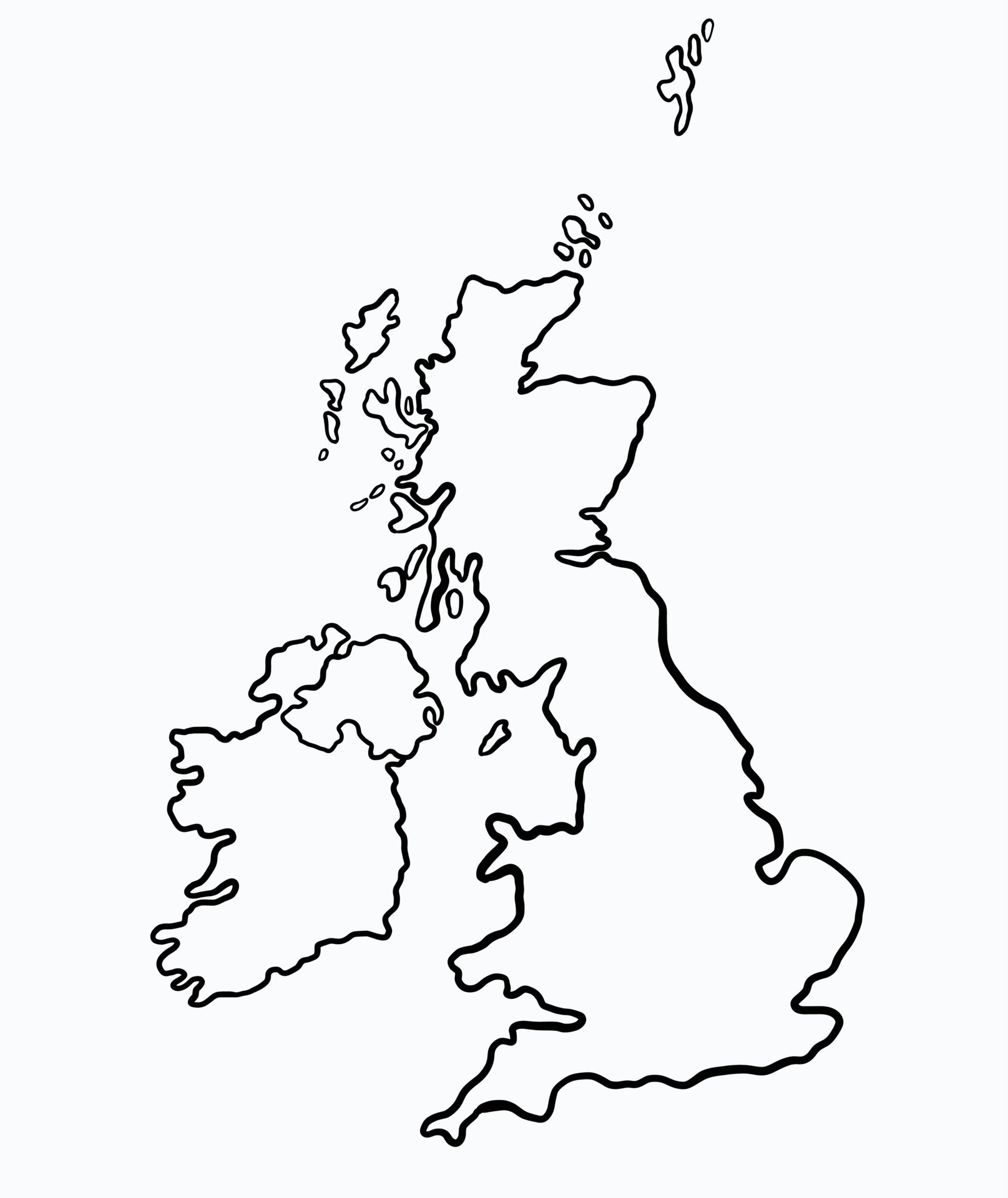 Rapid
Berm
Riffle
Run
Bar
Pool
Glide
Ennerdale Mill Dam
River Ehen
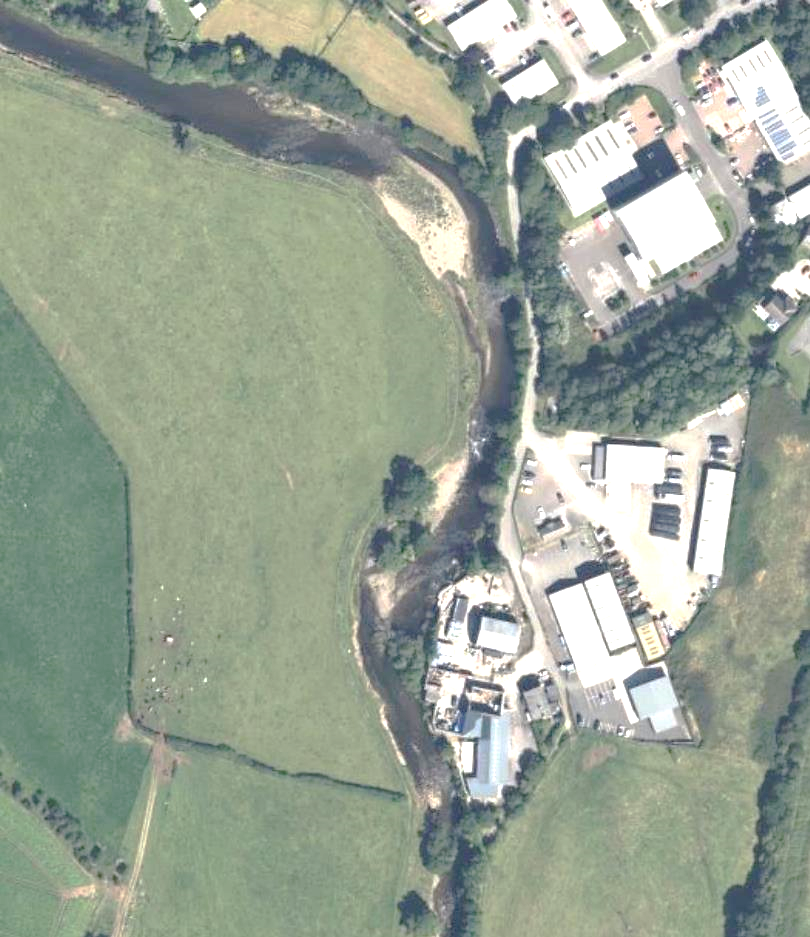 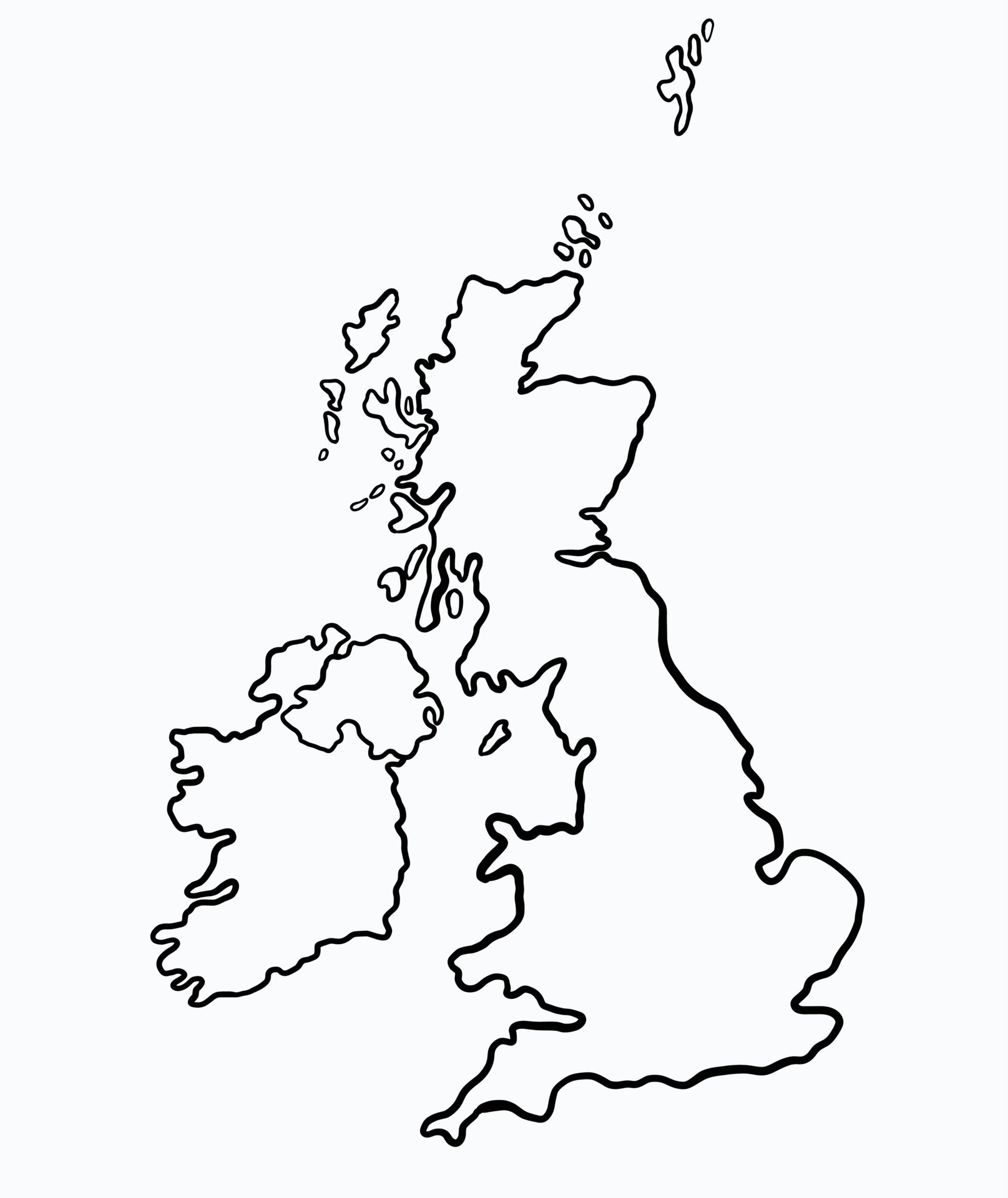 Rapid
Berm
Riffle
Run
Bar
Pool
Glide
Ennerdale Mill Dam
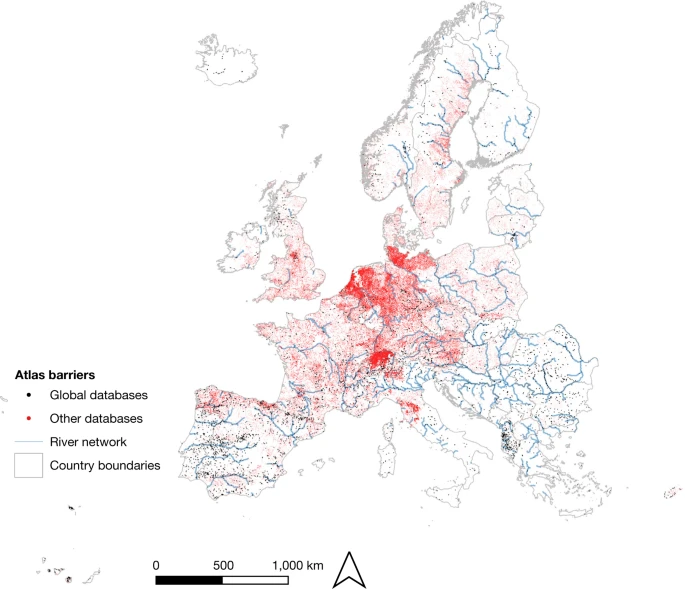 Artificial instream barriers in Europe
Distribution of 629,955 unique barrier records compiled from 120 local, regional and national databases
Belletti, B., Garcia de Leaniz, C., Jones, J., Bizzi, S., Börger, L., Segura, G., ... & Zalewski, M. (2020). More than one million barriers fragment Europe’s rivers. Nature, 588(7838), 436-441
DATA: https://figshare.com/articles/dataset/AMBER_Atlas_of_Instream_Barriers_in_Europe/12629051
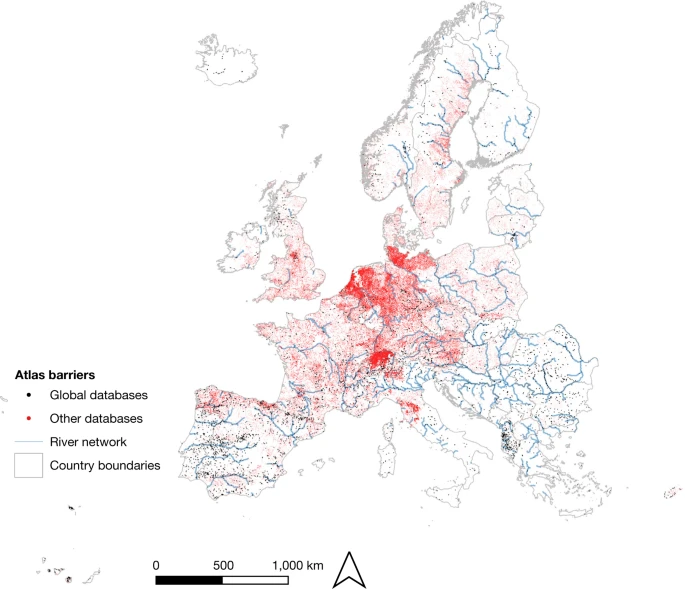 Artificial instream barriers in Europe
Distribution of 629,955 unique barrier records compiled from 120 local, regional and national databases
Belletti, B., Garcia de Leaniz, C., Jones, J., Bizzi, S., Börger, L., Segura, G., ... & Zalewski, M. (2020). More than one million barriers fragment Europe’s rivers. Nature, 588(7838), 436-441
DATA: https://figshare.com/articles/dataset/AMBER_Atlas_of_Instream_Barriers_in_Europe/12629051
Thank you!
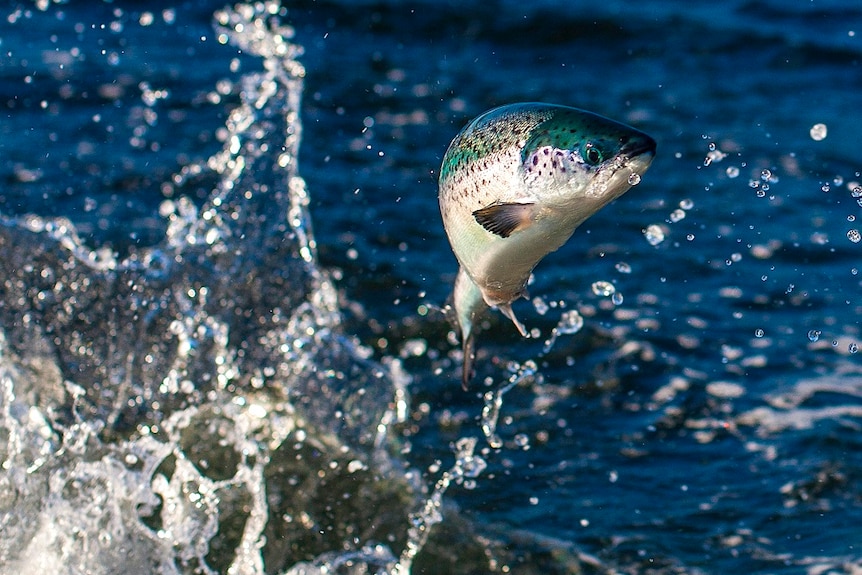 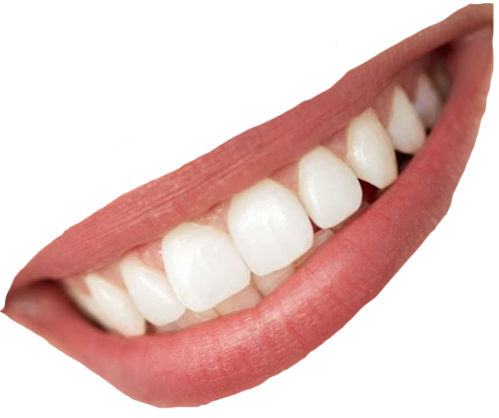 Neil Entwistle & George Heritage
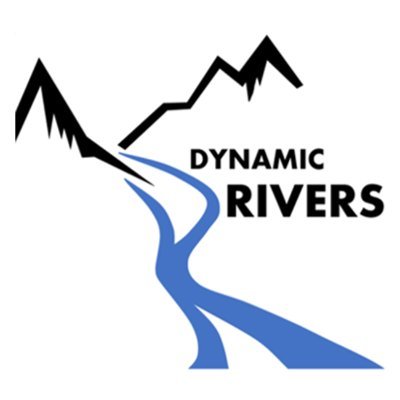 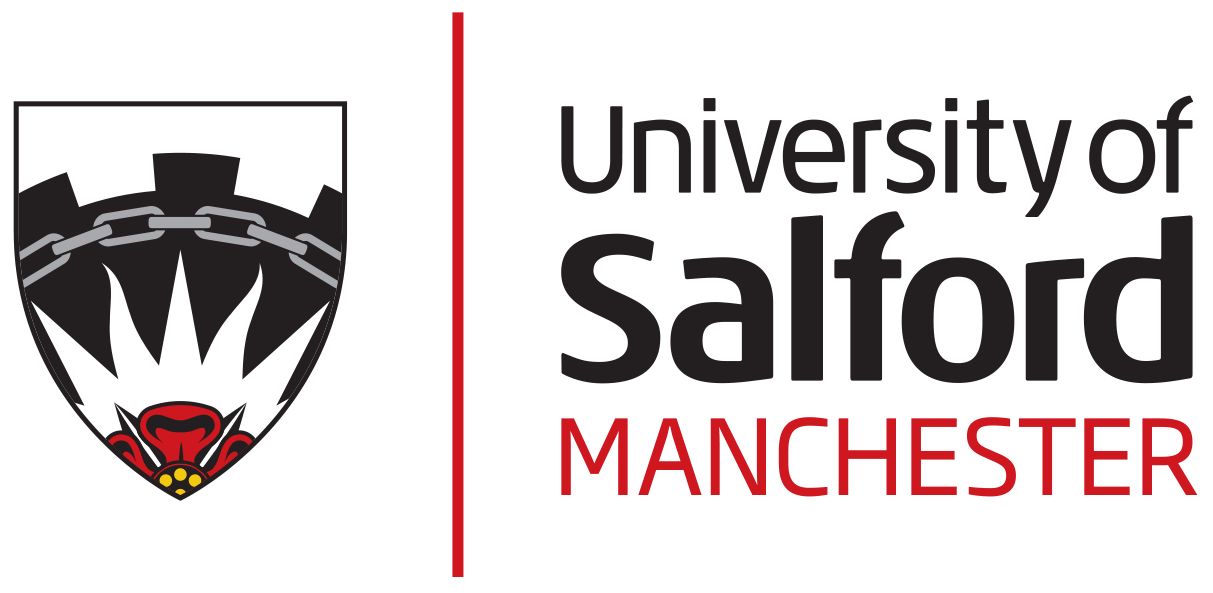 @SalfordHydro & @Dynamic_Rivers